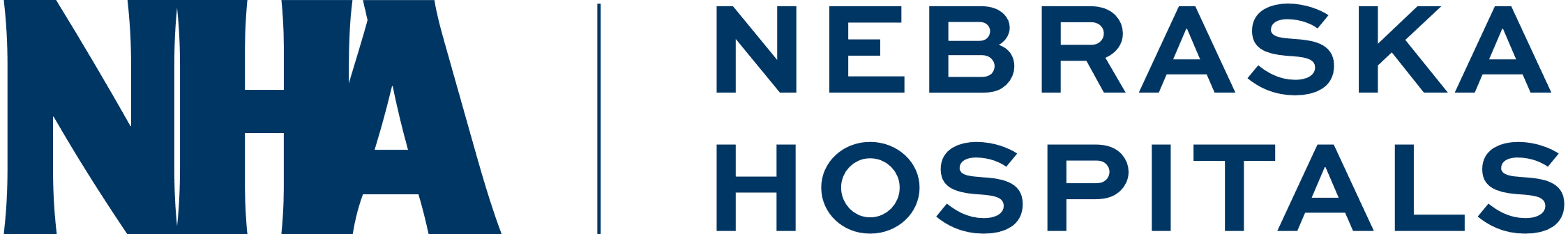 NHA Healthcare Quality Update
nebraskahospitals.org
November 15, 2024
Nebraska CAH / RHC Conference on Quality
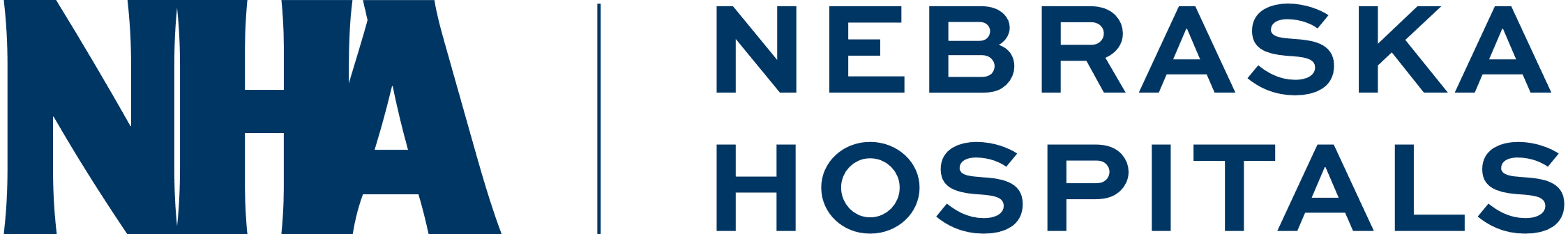 Key Quality Programs:
MBQIP
eCQM / Interoperability – AUR/ARR reporting
Medicaid Directed Payment – LB 1087
CMS Quality 13th SOW
TOC – 2 year look back
GIS Mapping
Health Equity
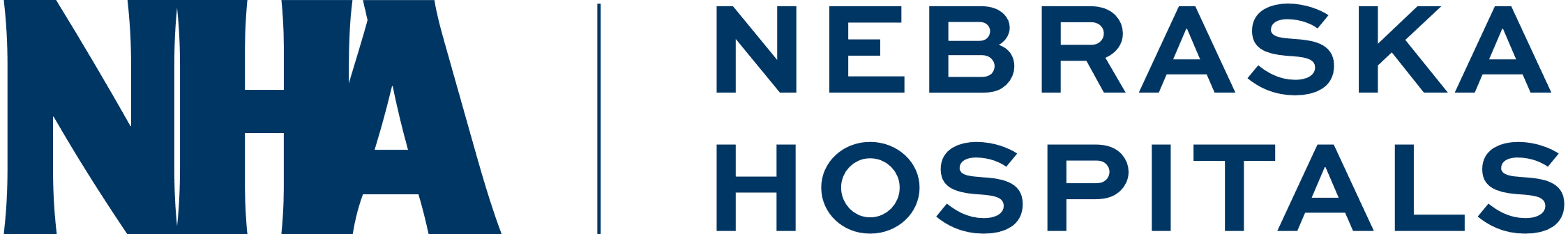 Medicare Beneficiary Quality Improvement Project - MBQIP
nebraskahospitals.org
MBQIP Implementation Timeline
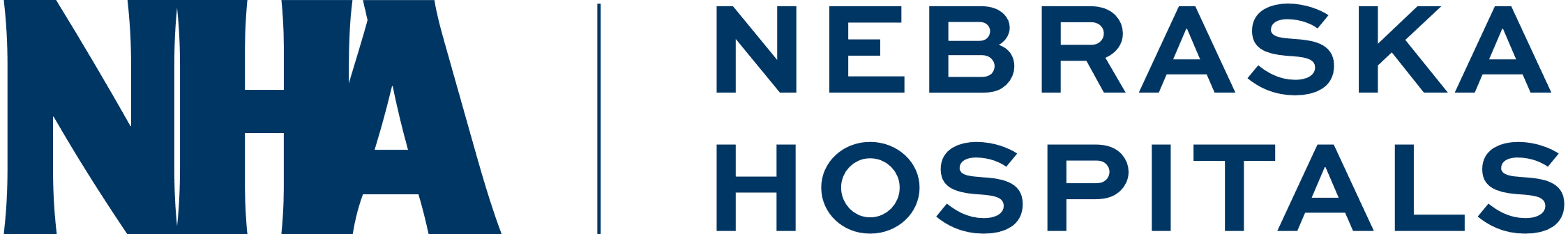 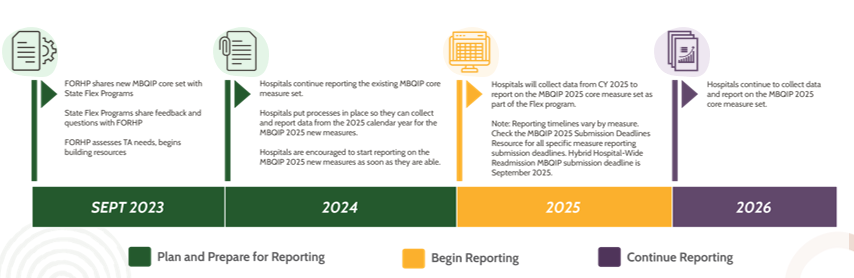 2024:
Hospitals prepare for new MBQIP core measures
Hospitals may choose to report the new MBQIP core measures at this time
Hospitals will continue to report current existing MBQIP core measures

2025:
Begin reporting new MBQIP core measures
Moving from 4 domains to 5 domains
Align with existing quality reporting programs
Final “launch” date: September 1, 2025
MBQIP:
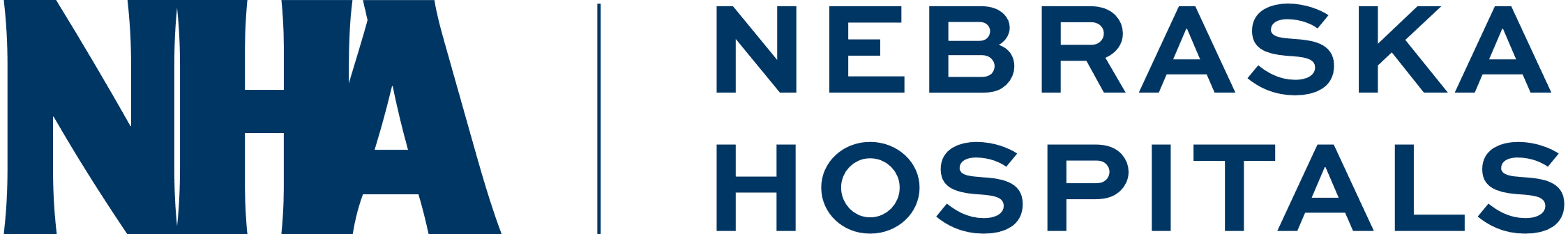 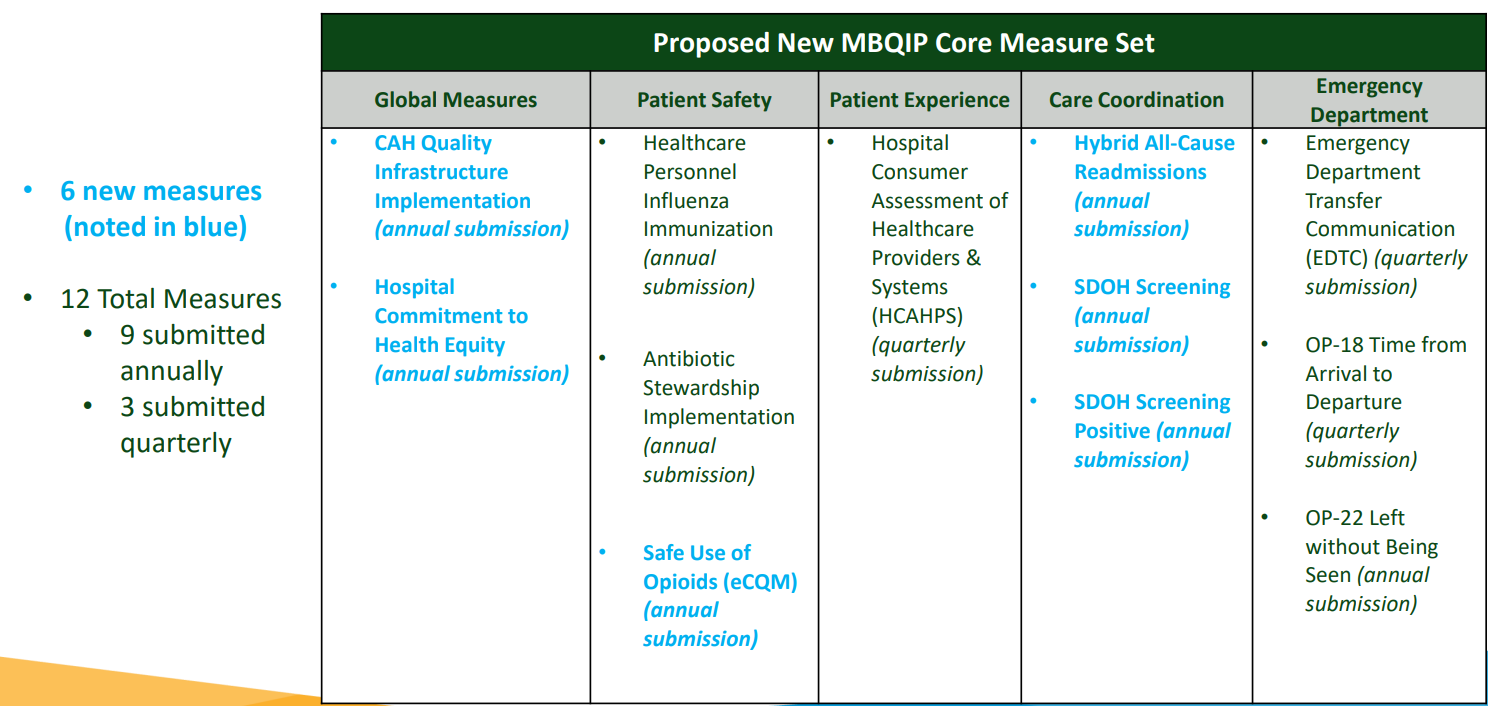 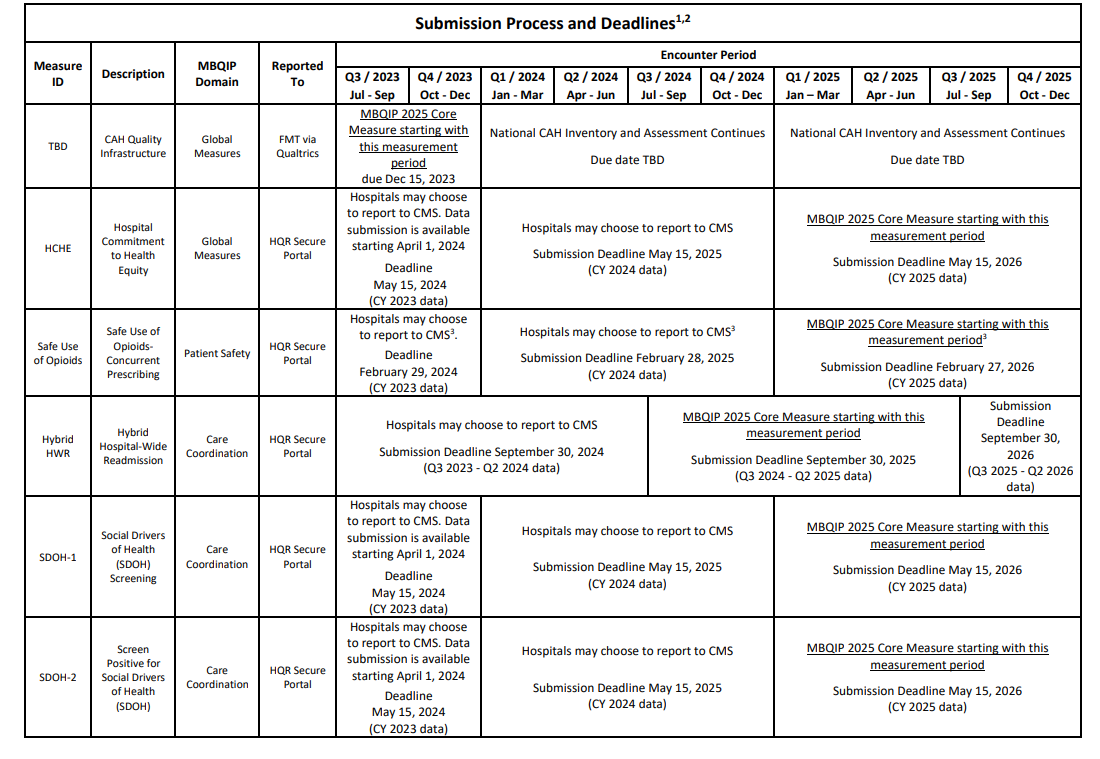 Due November 22, 2024
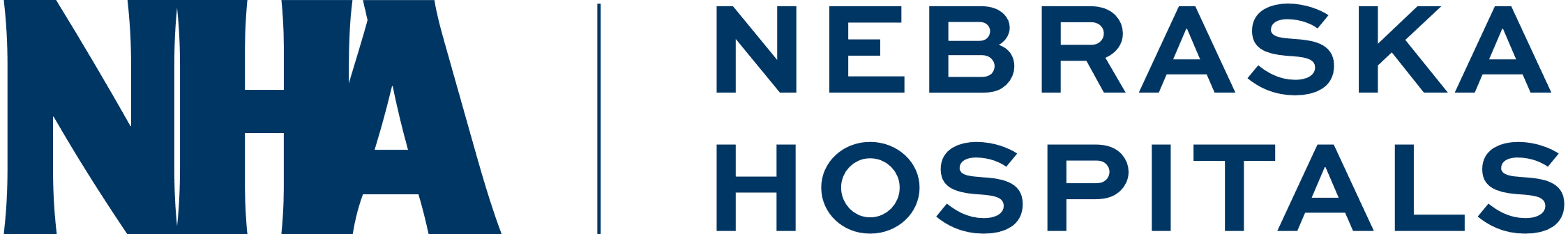 Promoting Interoperability / eCQMs
(once known as meaningful use)
nebraskahospitals.org
Promoting Interoperability / eCQMs:
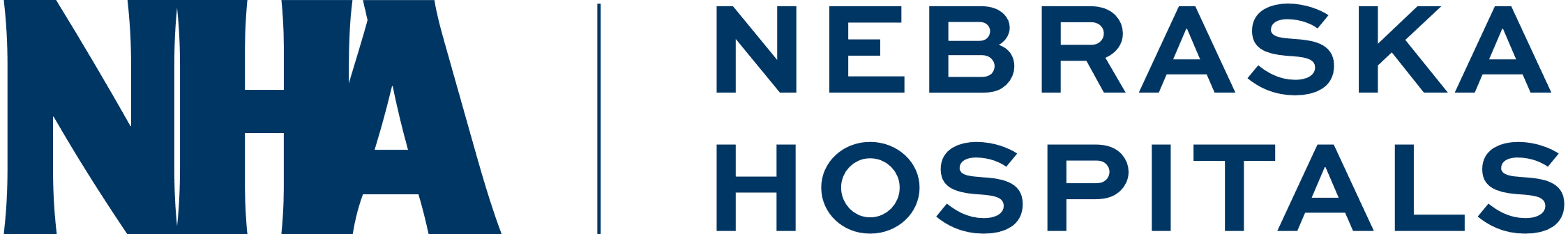 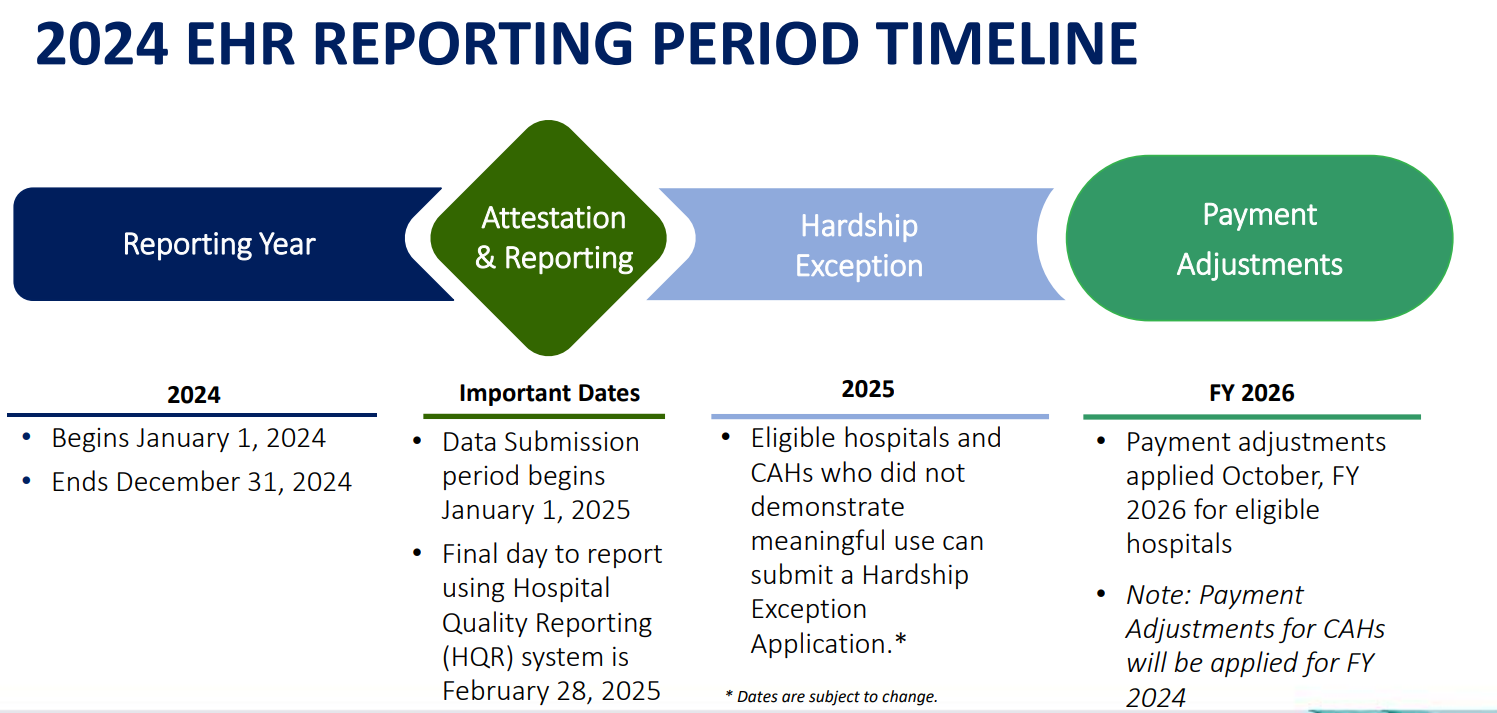 Promoting Interoperability / eCQMs:
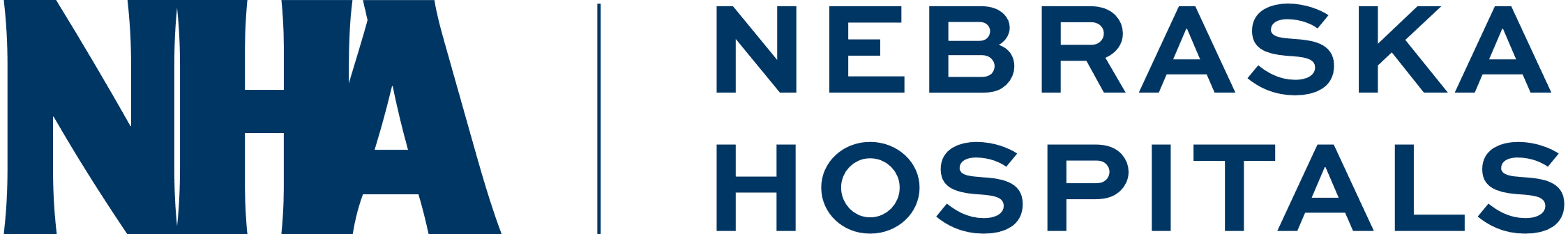 eCQM Requirements for CY2024
Must report on:
3 self-selected eCQMs;
The Safe Use of Opioids – Concurrent Prescribing eCQM; AND 
Severe Obstetric Complications eCQM and Cesarean Birth eCQM
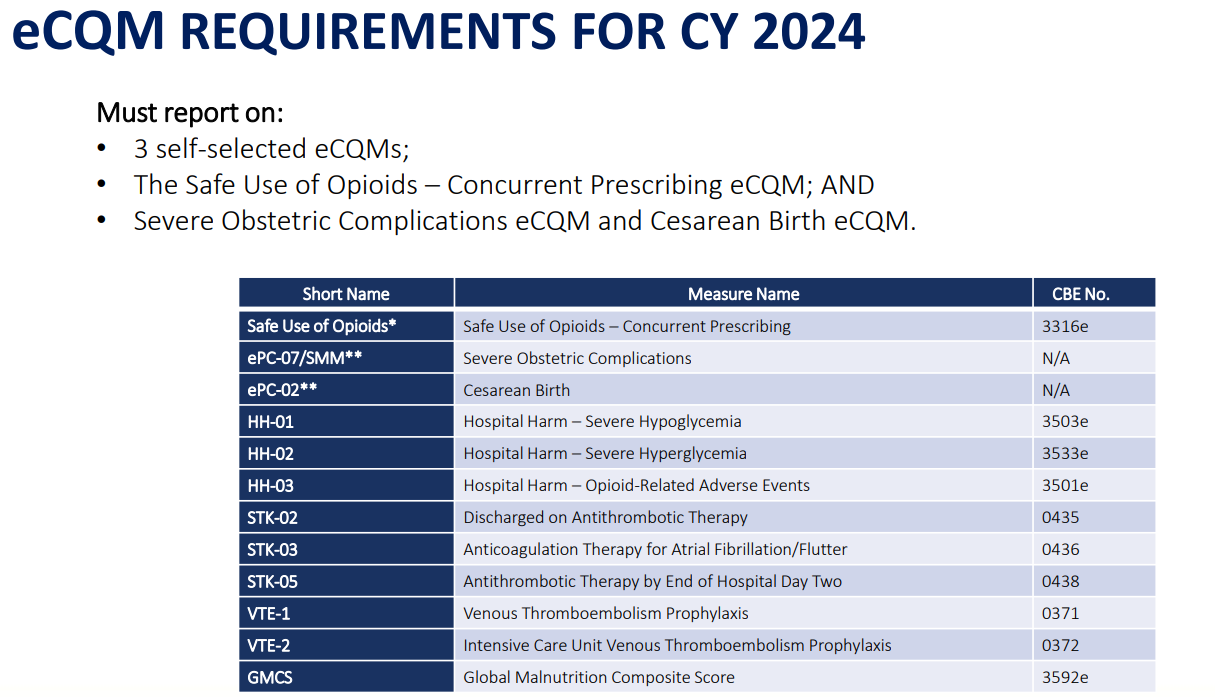 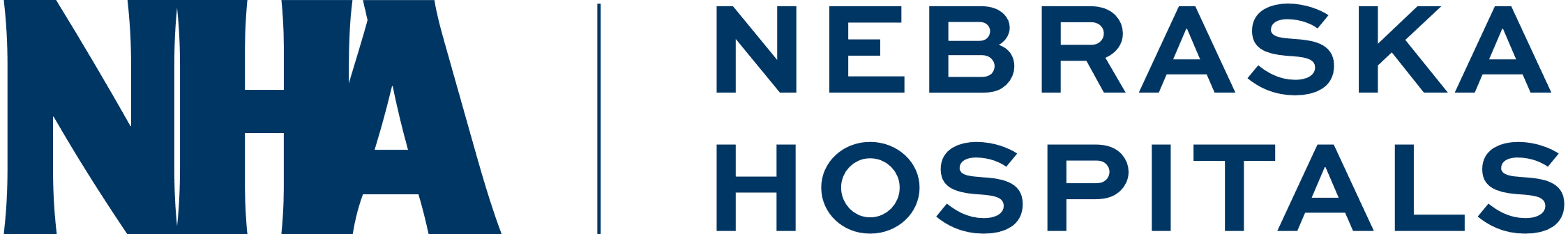 AUR / ARR Reporting in NHSN
nebraskahospitals.org
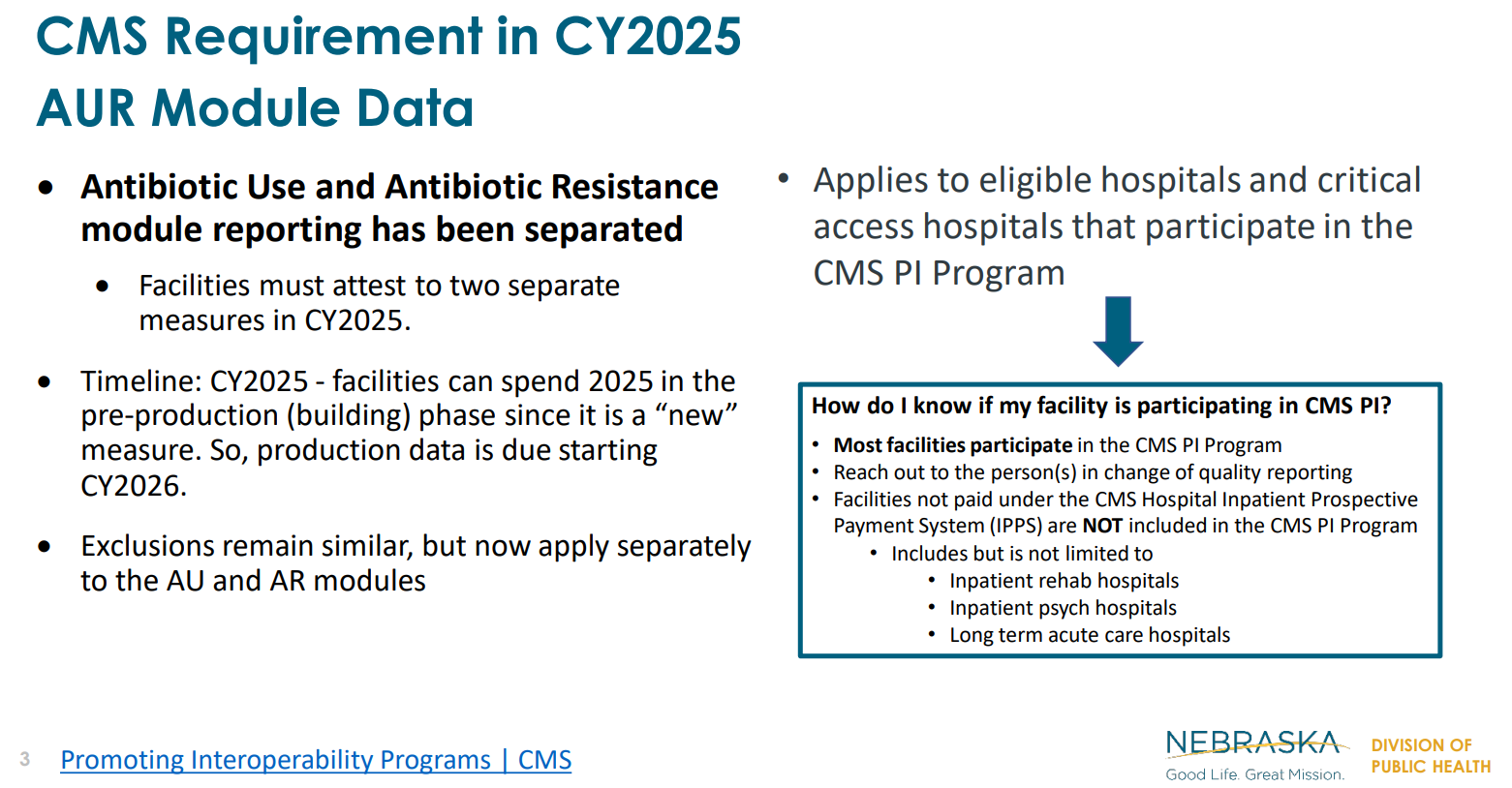 CMS Updates
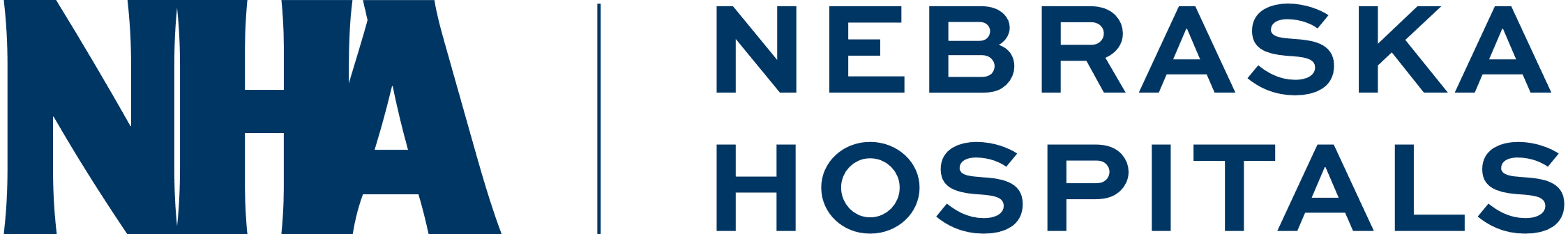 2023 Hardship Exception Application Deadline for CAHs is November 30, 2024 
Medicare Promoting Interoperability Program 
Key Details:
May 1, 2024: Opened Hardship Exception application period for CAHs and eligible hospitals for CY 2023 reporting period. 
CAHs must submit their Hardship Exception application by November 30, 2024, to be considered for an exemption from a downward payment adjustment. 
How to Submit Your Hardship Exception Application:
Submit application: https://cmsqualitysupport.servicenowservices.com/cms_hh 
About the Hardship Exception:
For the CY 2023 reporting period refer to 2015 Edition Cures Update certified electronic health record technology (CEHRT) to meet the Medicare Promoting Interoperability Program requirements. 
A downward payment adjustment will apply to CAHs that were not meaningful users of CEHRT, did not meet the minimum score of 60 points, or failed to report electronic clinical quality measure (eCQM) data as required. 
CAHs may apply for a Hardship Exception if compliance would result in significant hardship. Please note that simply lacking CEHRT does not qualify for an exception. 
If granted, the Hardship Exception applies only for the payment adjustment year, and CAHs must reapply annually. No more than five exceptions may be granted to any one CAH. 
Hardship Exception Categories Include:
Infrastructure — CAHs must demonstrate that they are in an area without sufficient internet access or face insurmountable barriers to obtaining necessary infrastructure (e.g., lack of broadband). 
Unforeseen Circumstances — This may include events like natural disasters or other unforeseeable barriers that prevent compliance. 
EHR Vendor Issues — This applies if a CAH’s EHR vendor was unable to obtain certification or the CAH experienced delays in EHR implementation due to certification issues. 
Additional Resources:
For more information on the Hardship Exception process, view the Hardship Exception Fact Sheet.
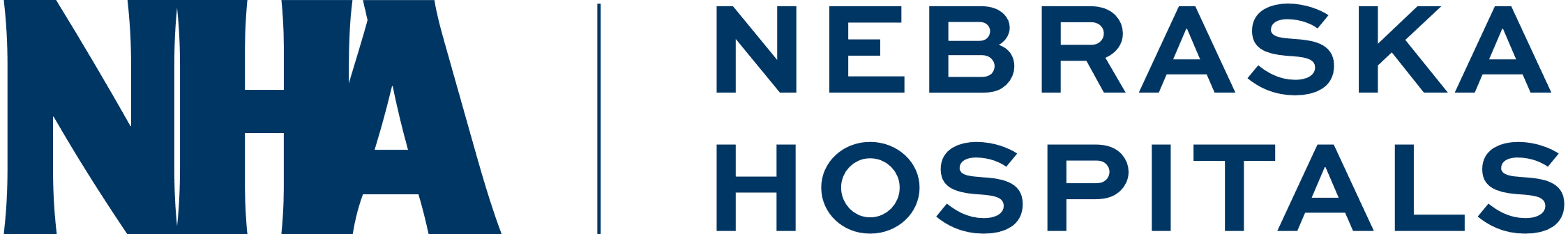 Nebraska Medicaid Directed Payment Program – LB 1087
nebraskahospitals.org
NHA Updates
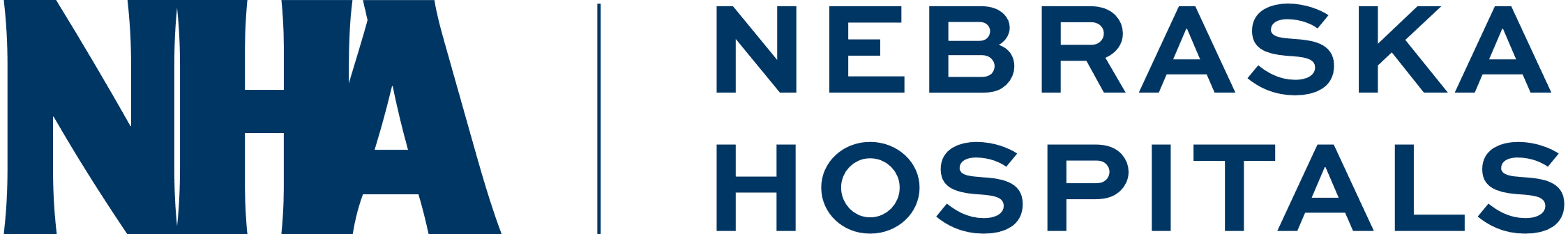 LB 1087: Nebraska Directed Payment Program

Soft start -- July 1, 2024
Quarterly progress reports will be submitted to the NHA
First data deadline: November 30, 2024
Annual performance reports will be submitted to CMS

Webpage Dedicated to Directed Payment Program Resources and Information
https://www.nebraskahospitals.org/
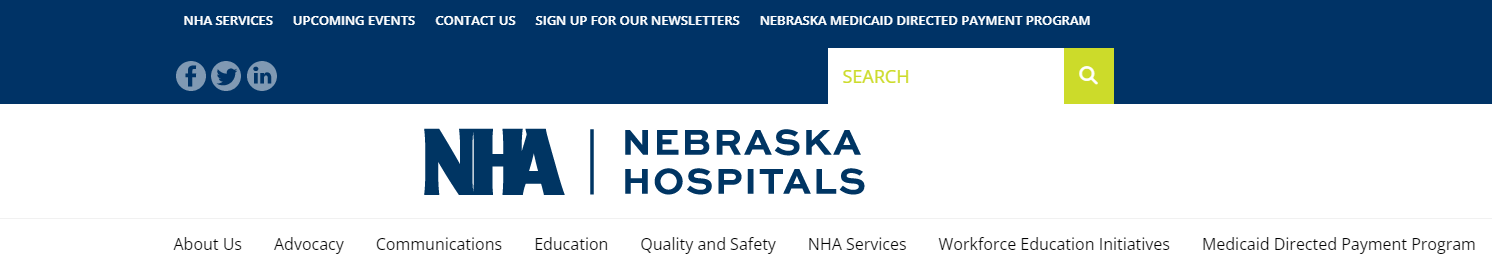 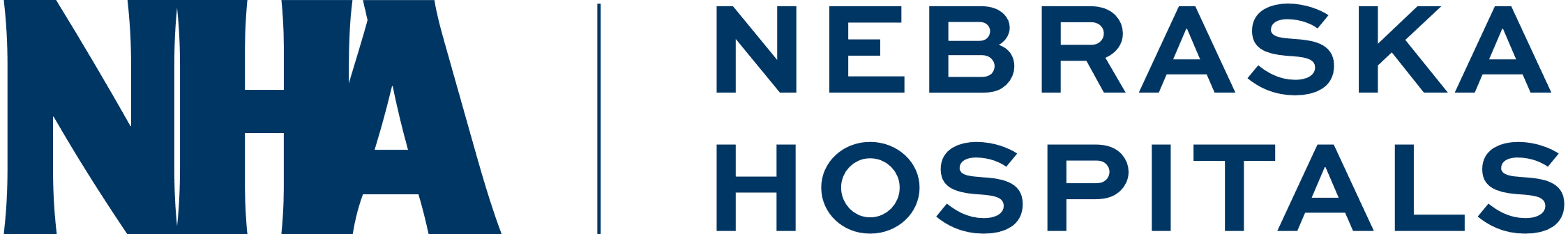 Medicaid Directed Payment Program: Quality Initiatives
Key Performance Metrics – Year 1 (July 2024-December 2025)
Social Determinants of Health Screening Compliance
Maternal Postpartum Depression Screening Compliance
CAUTI Infection Rate

Supplemental Measures Related to Governor’s Focused Programming
ED Use for Behavioral Health Primary Diagnosis 
Expansion of Age-Friendly Health Systems
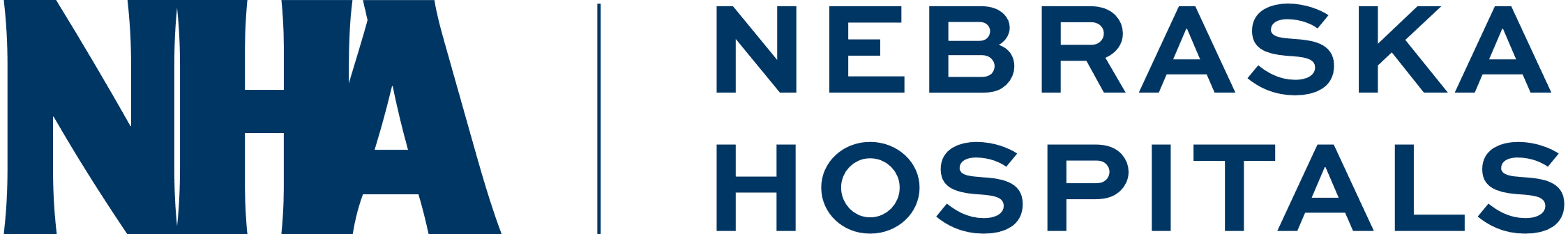 Approved Initial Measures
https://www.nhaqualitydata.org
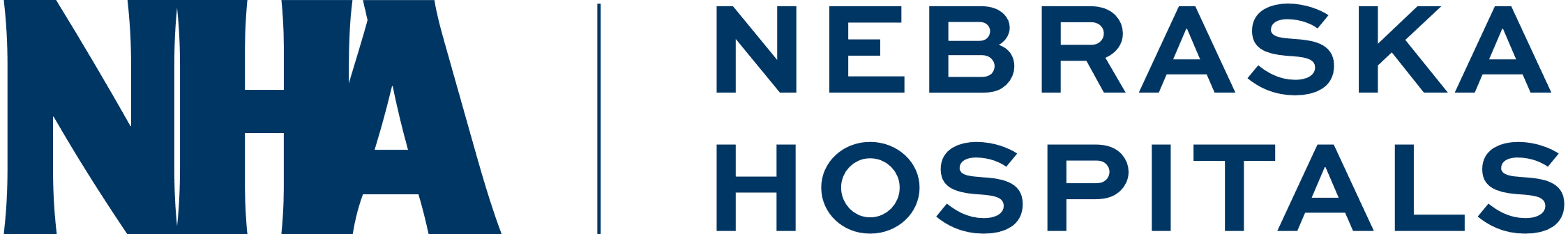 Potential Goals and Benchmarking
Behavioral Health – ED Data
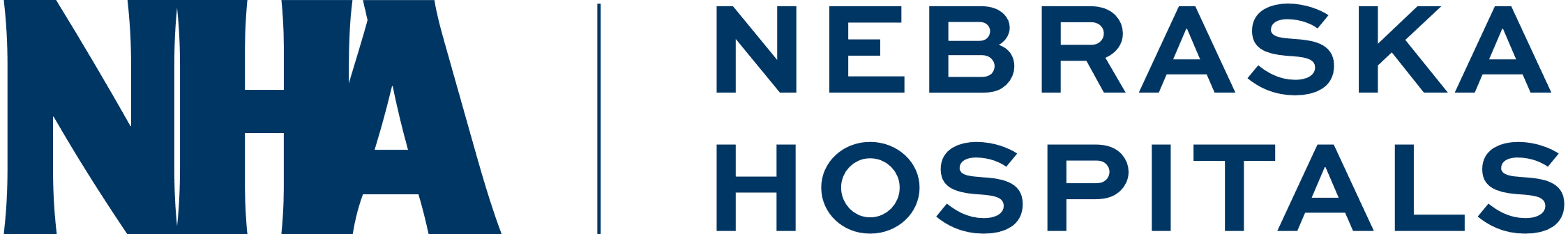 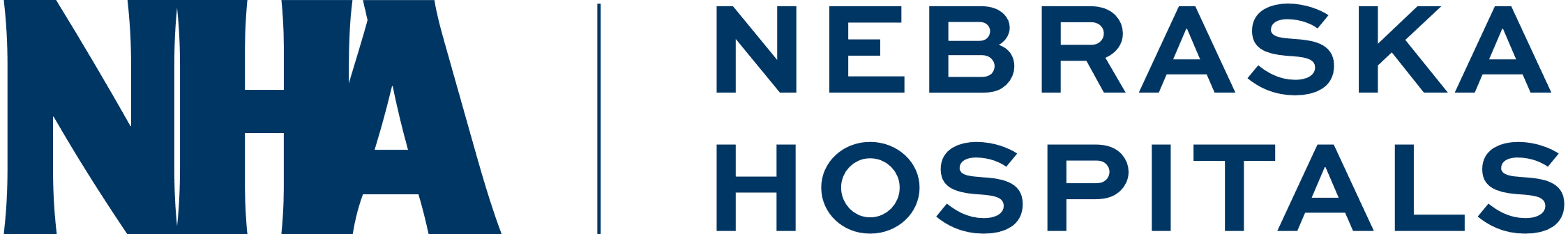 Hospital Reporting Cadence - initial year (18-month lookback)– July 1, 2024 through December 2025:
Only for SDOH Screening Measure
CMS Statewide Report will be submitted by the Nebraska Hospital Association on June 30, 2026.
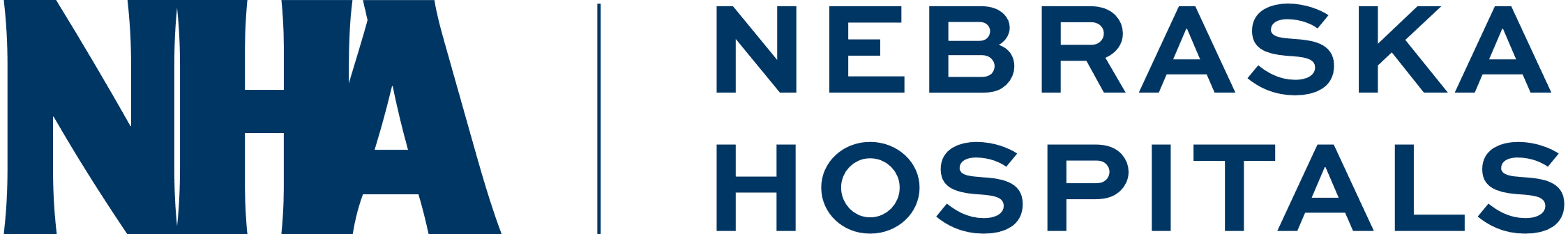 CMS 13th SOW
nebraskahospitals.org
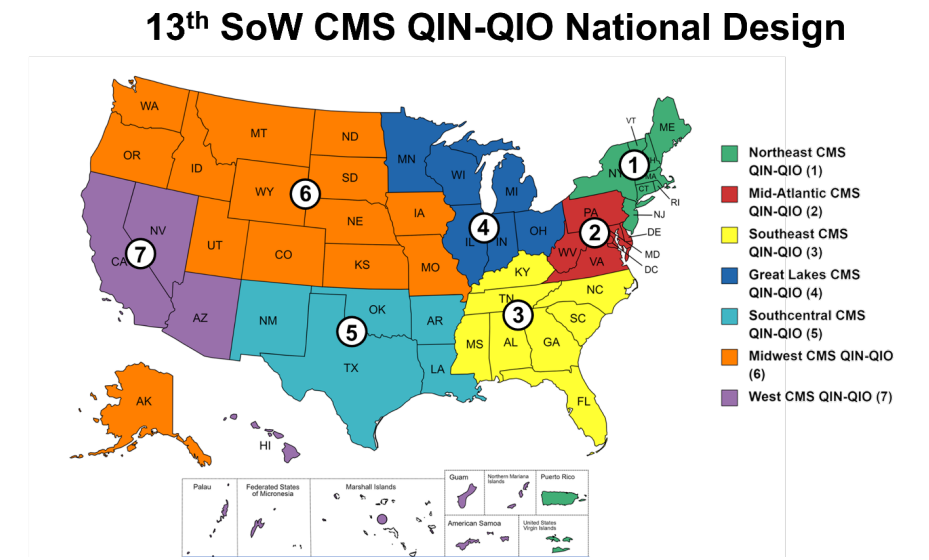 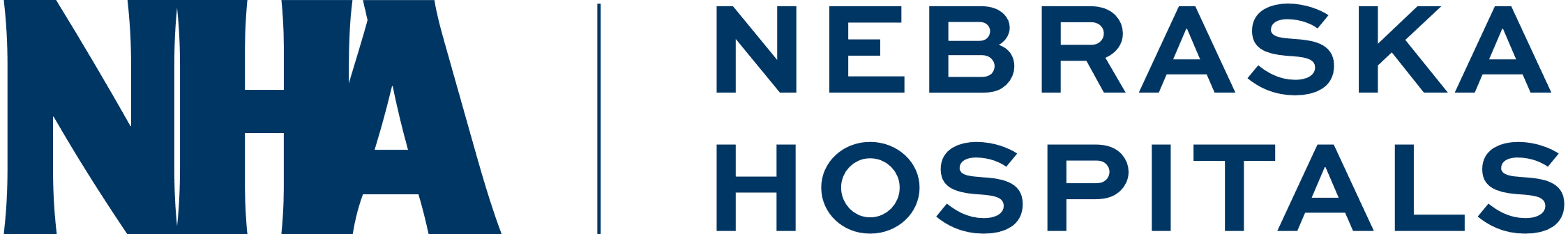 13th SOW
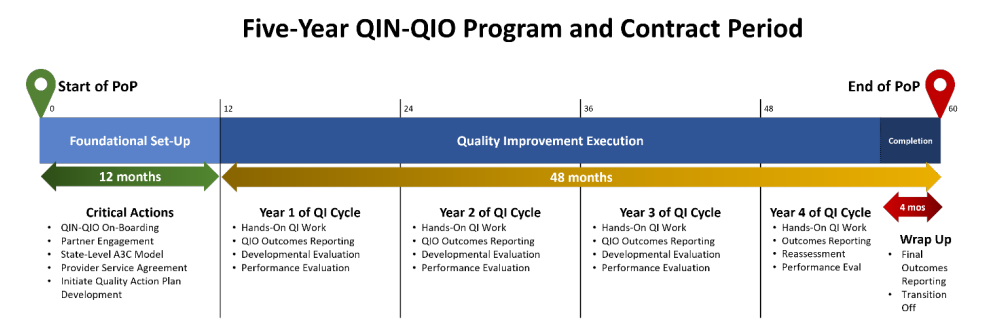 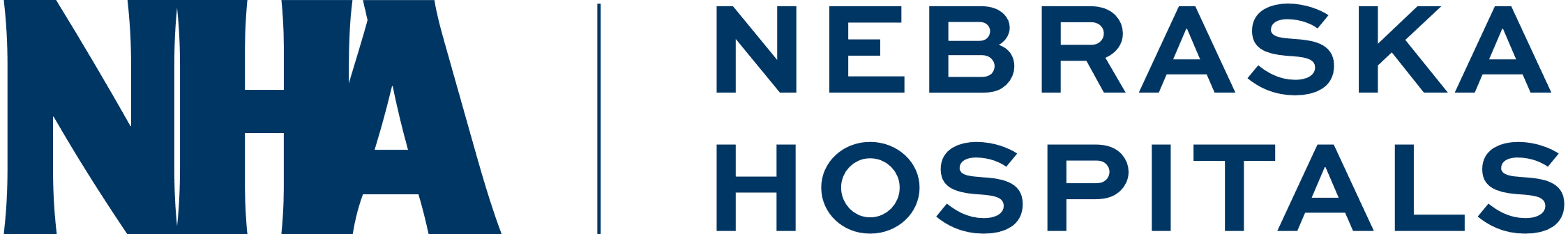 Transitions of Care and LB227
nebraskahospitals.org
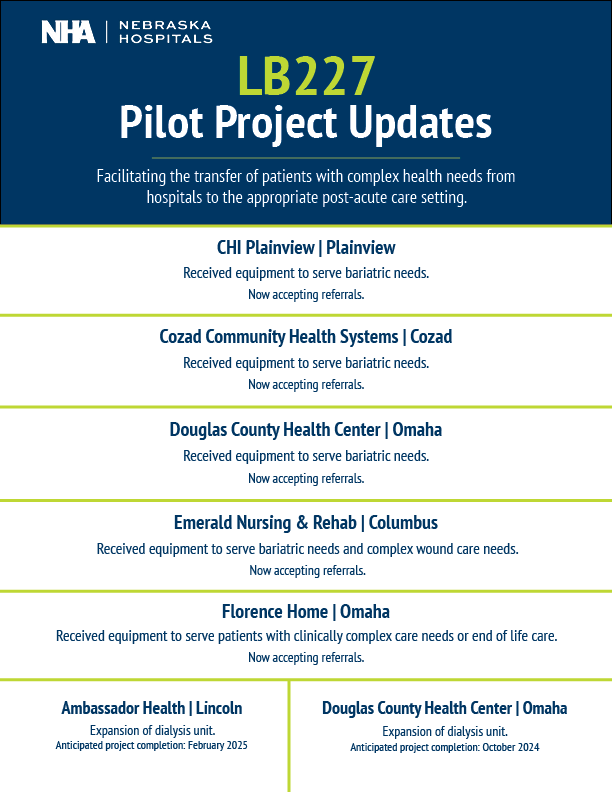 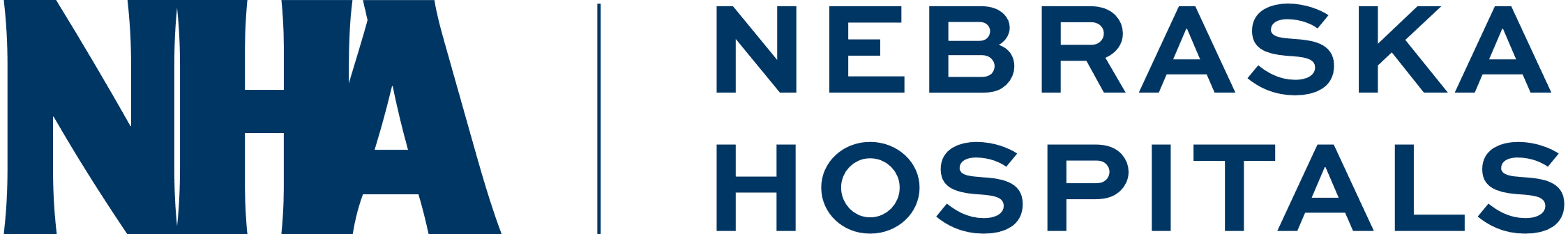 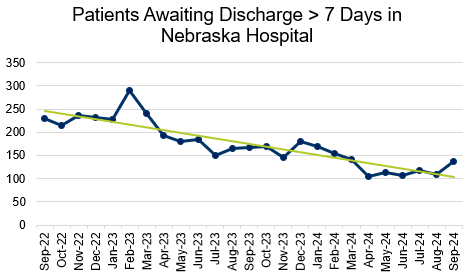 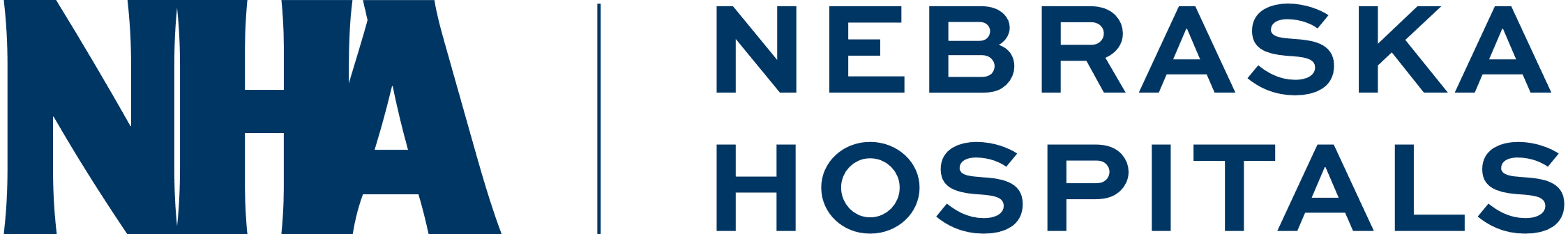 2-Year Transitions of Care Report
Breaking the Pattern: Driving Initiatives to Safely Transition Patients Across the Care Continuum
41% improvement rate in patient discharge delays since 2022
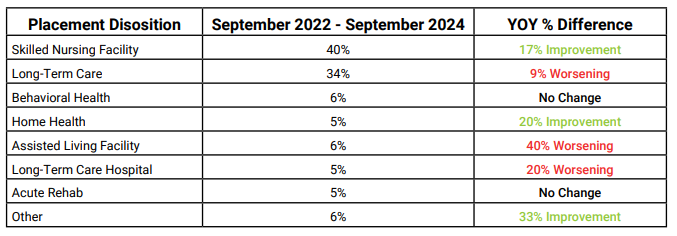 71% of patients awaiting placement need skilled nursing or long-term care
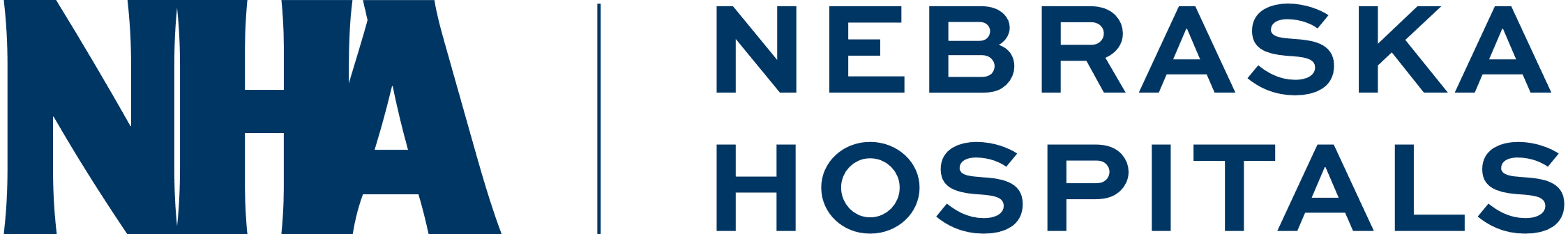 2-Year Transitions of Care Report
Most Common Reasons for Delay in Placement
Dialysis Needs
Peg Tube Needs
Tracheostomy Care Needs
Geriatric Psych
Dementia Care Needs
Bariatric Needs
Alcohol and Substance Use Disorder
Adult Behavioral Health Needs
Adolescent Behavioral Health Needs
Other Reasons
Workforce Shortages
Hemodialysis
Transportation
Post-Acute Facility Closures
Prior Authorization Delays
Medicaid Pending
Patient Factors
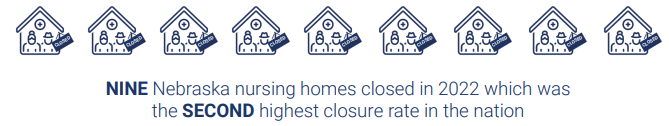 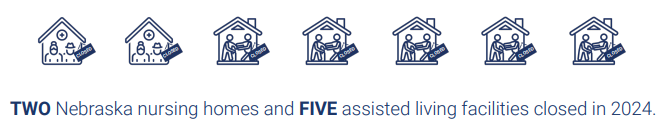 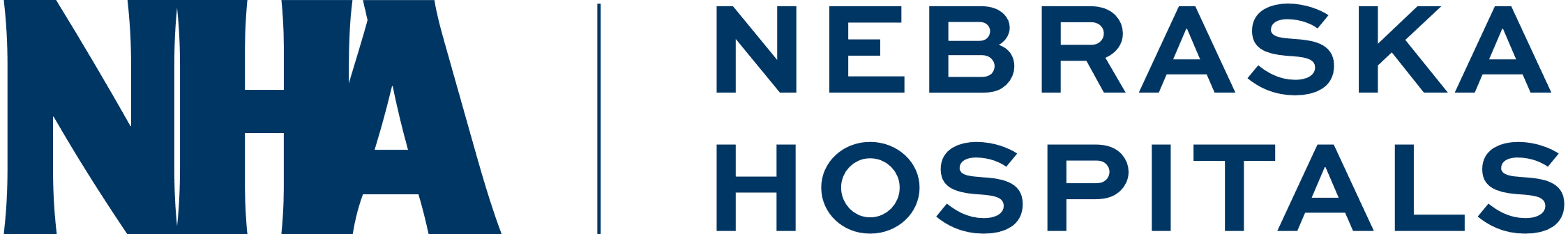 2-Year Transitions of Care Report
Solutions that are Driving Effective Change
Transitions of Care Council
Nebraska Advocacy
LB227 – Change provisions relating to public health and welfare
LB434 – Require DHHS to enroll LTACHs as providers under the medical assistance program and submission of a SPA of waiver
LB157 – Provide appointment of temporary guardians
LB517 – Require DHHS to pay discharge incentives to post-acute placement facilities
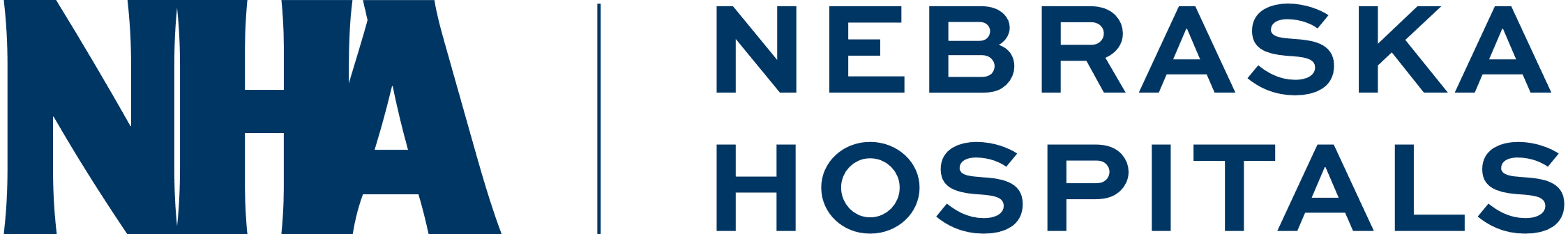 2-Year Transitions of Care Report
Solutions that are Driving Effective Change
Regional Case Management Collaborative Calls
Reverse Transfers
Medicaid Workgroup
Improving Guardianship Efforts

Additional Needs
Increase Access to LTC and BH Services
Enhance Transportation Access
Improve Processes to Expedite the Medicaid Application Process
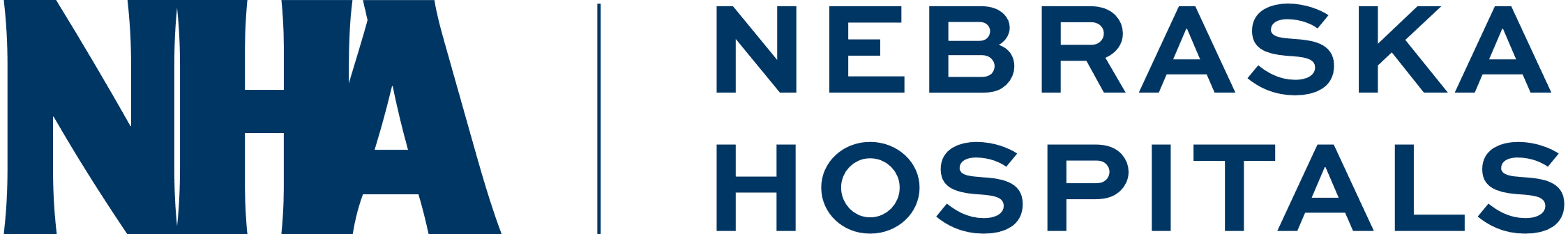 2-Year Transitions of Care Report
2 Years in Review
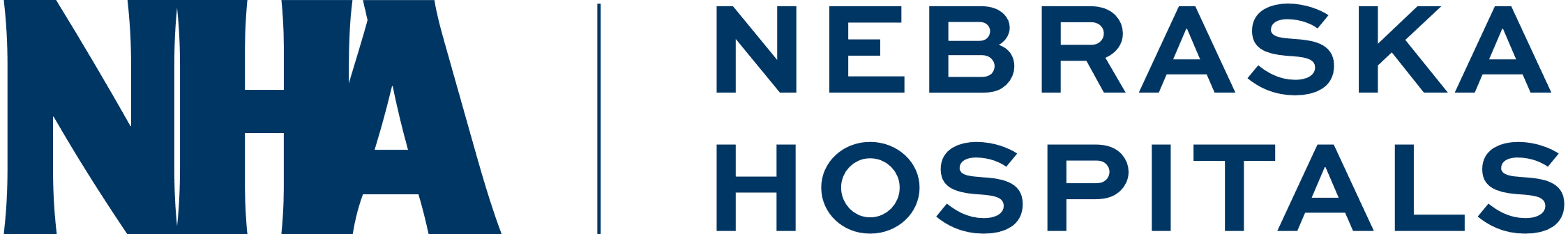 GIS Mapping
nebraskahospitals.org
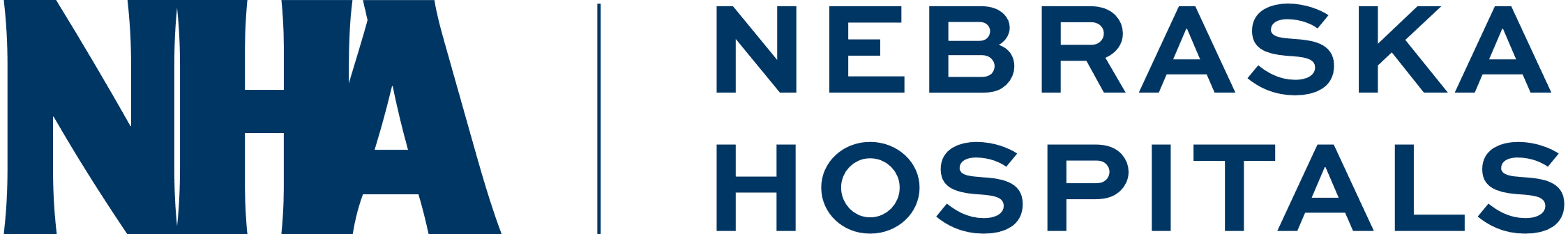 Top 10 Reasons for Inpatient Hospitalization
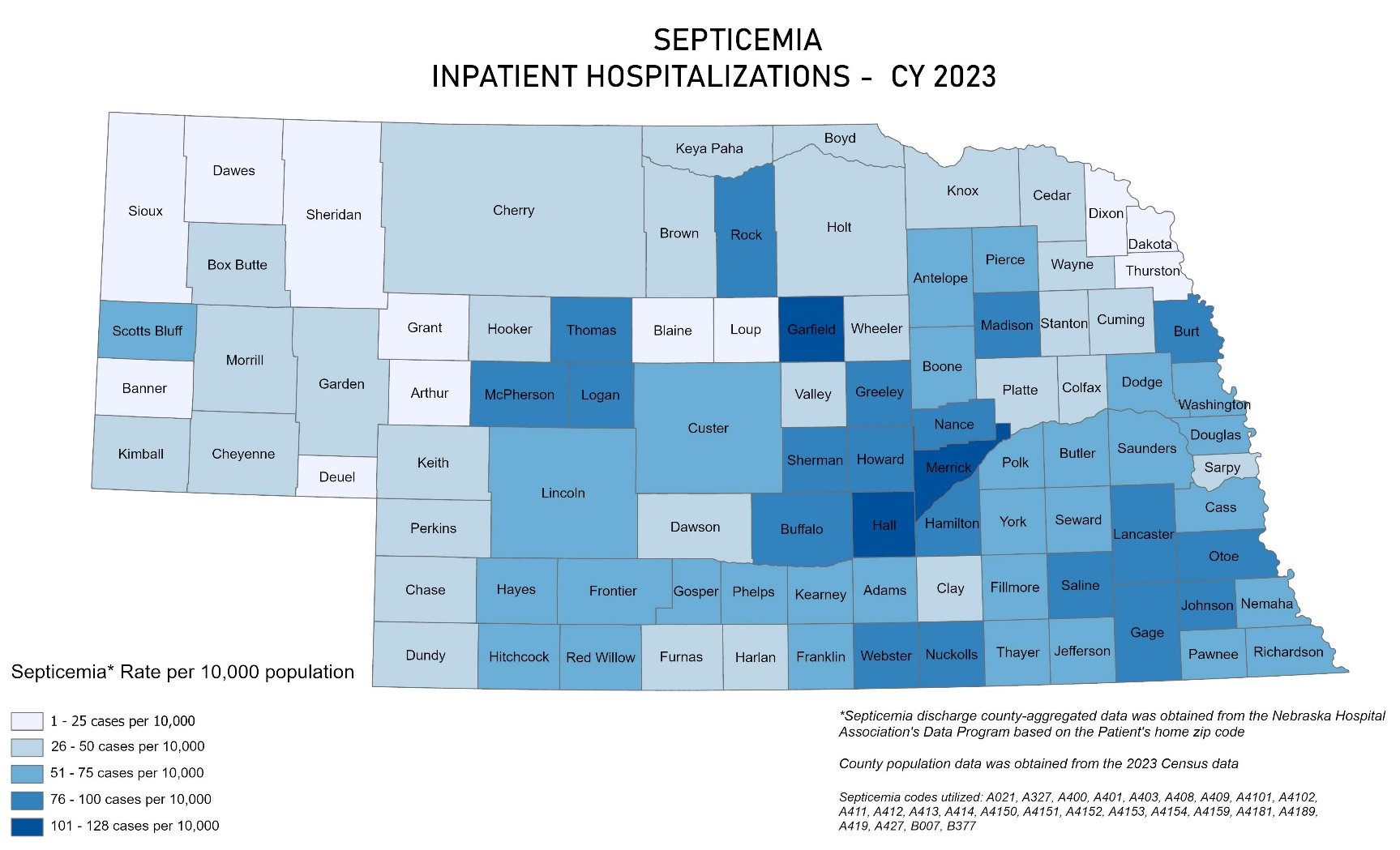 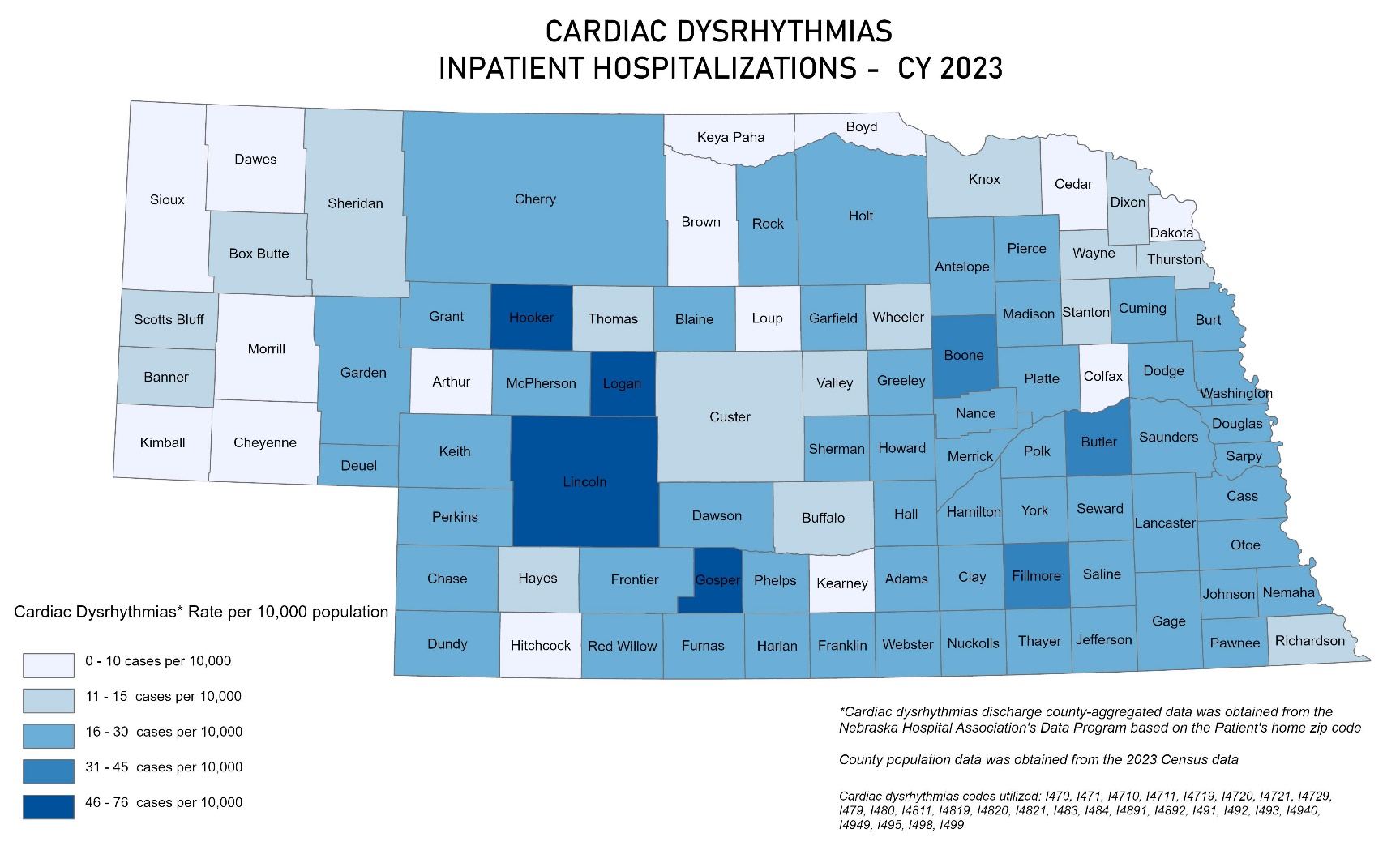 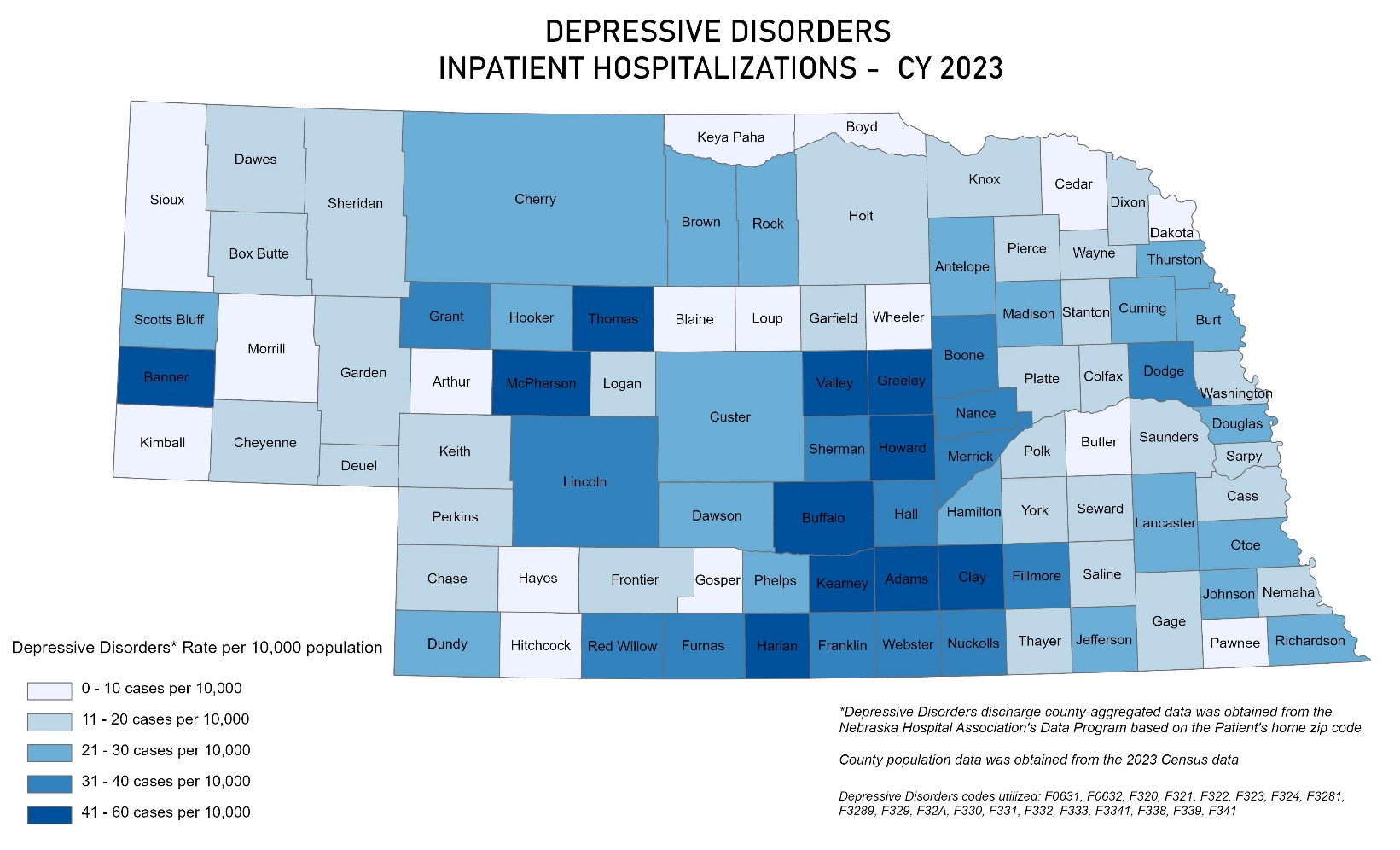 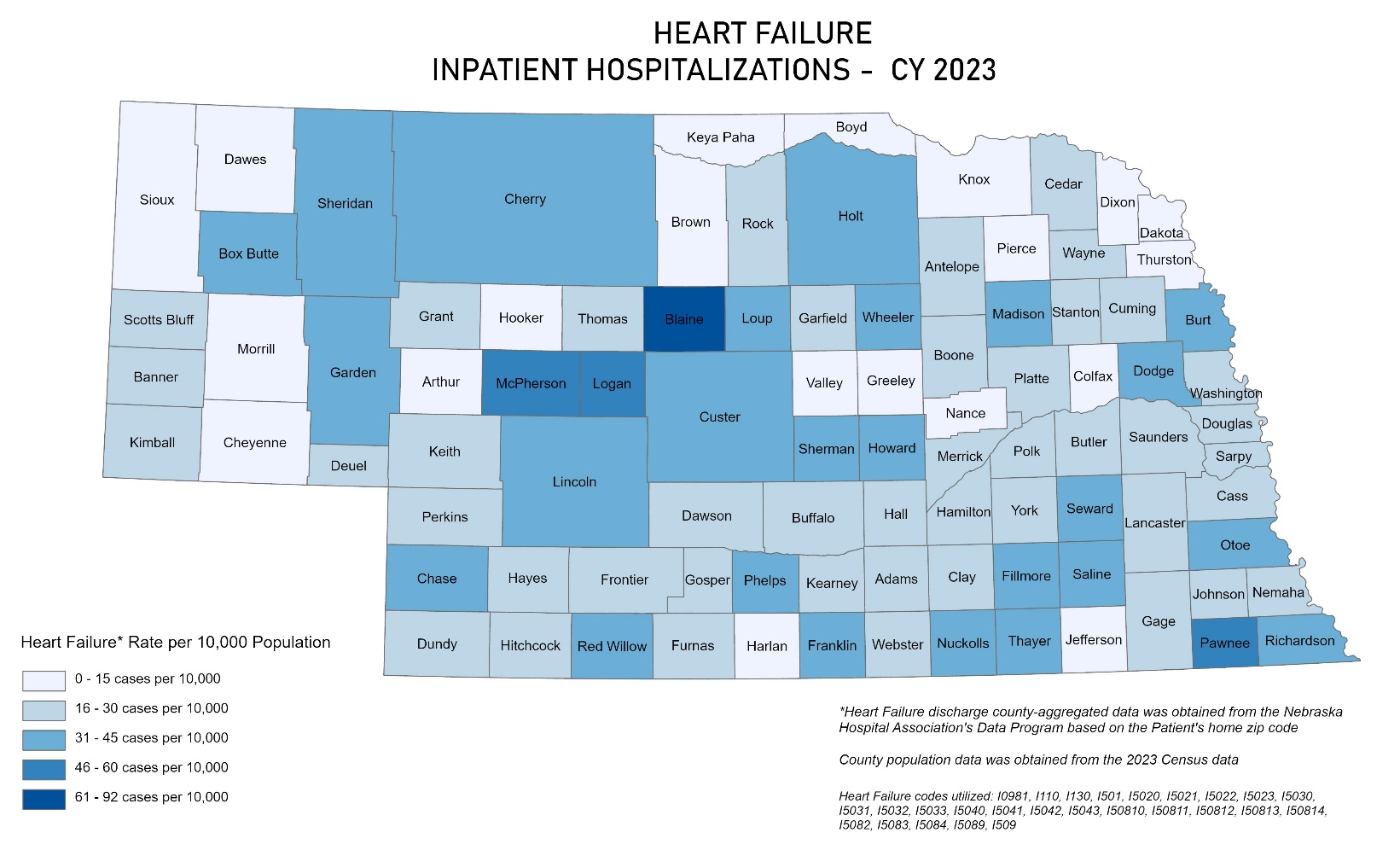 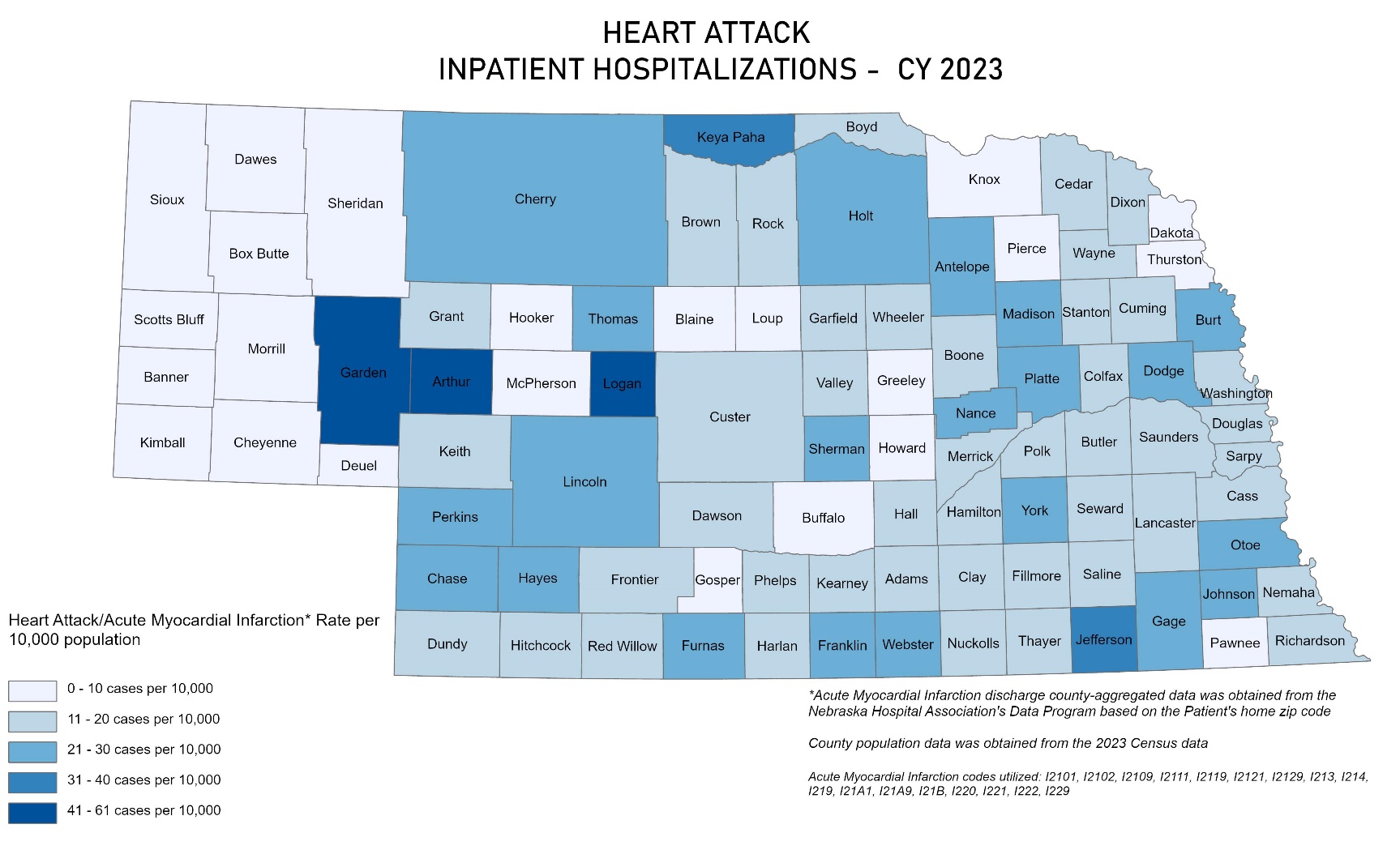 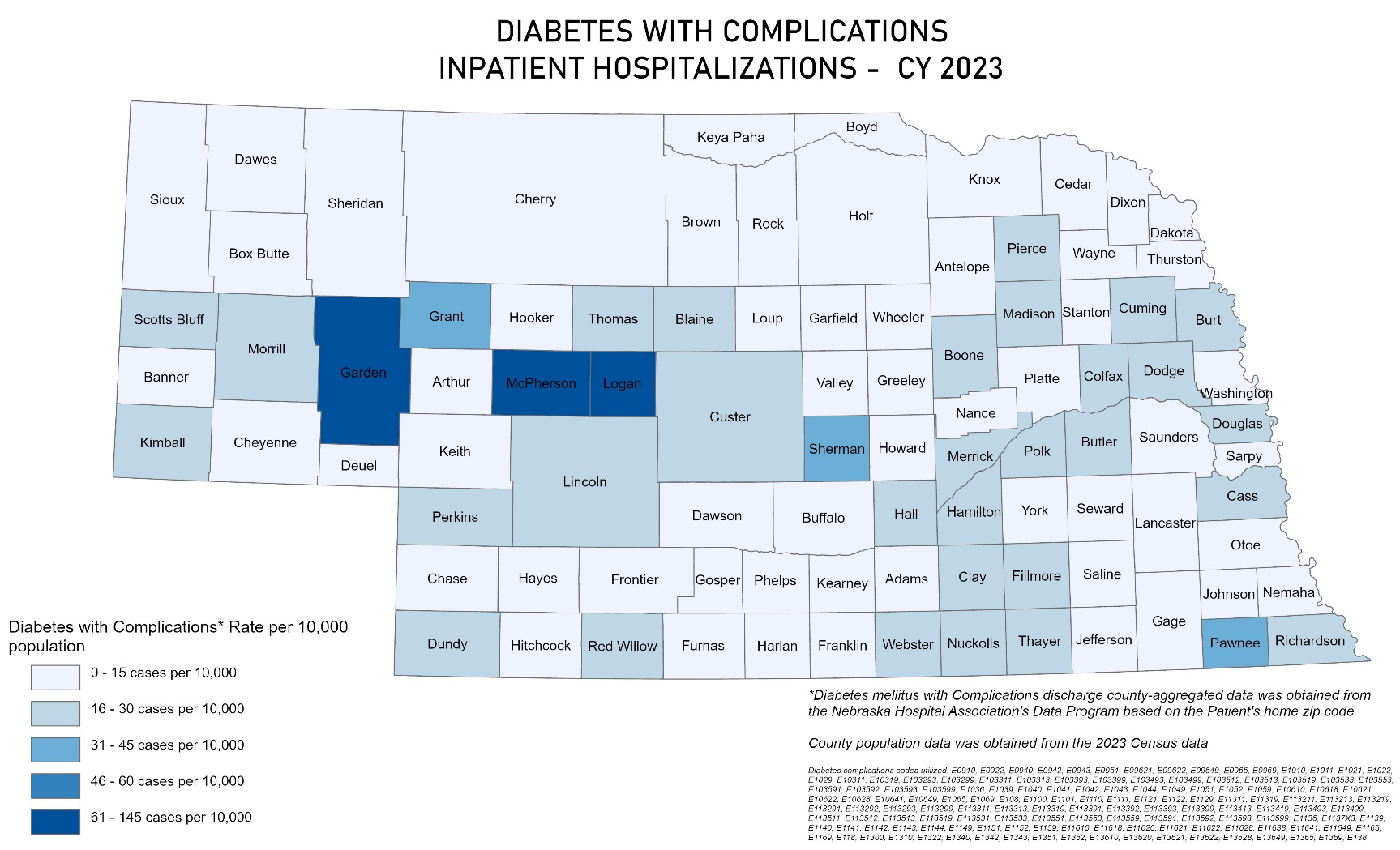 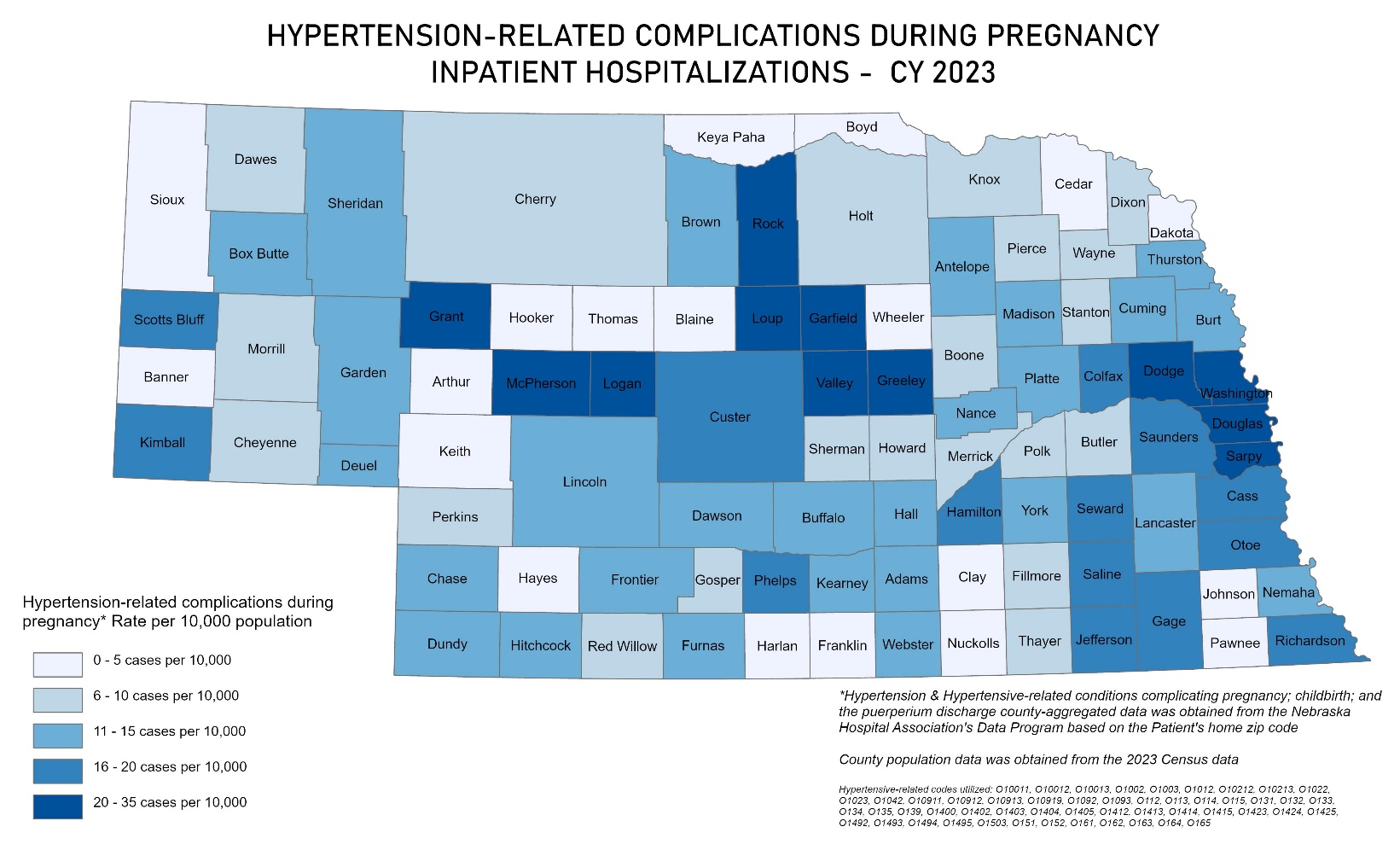 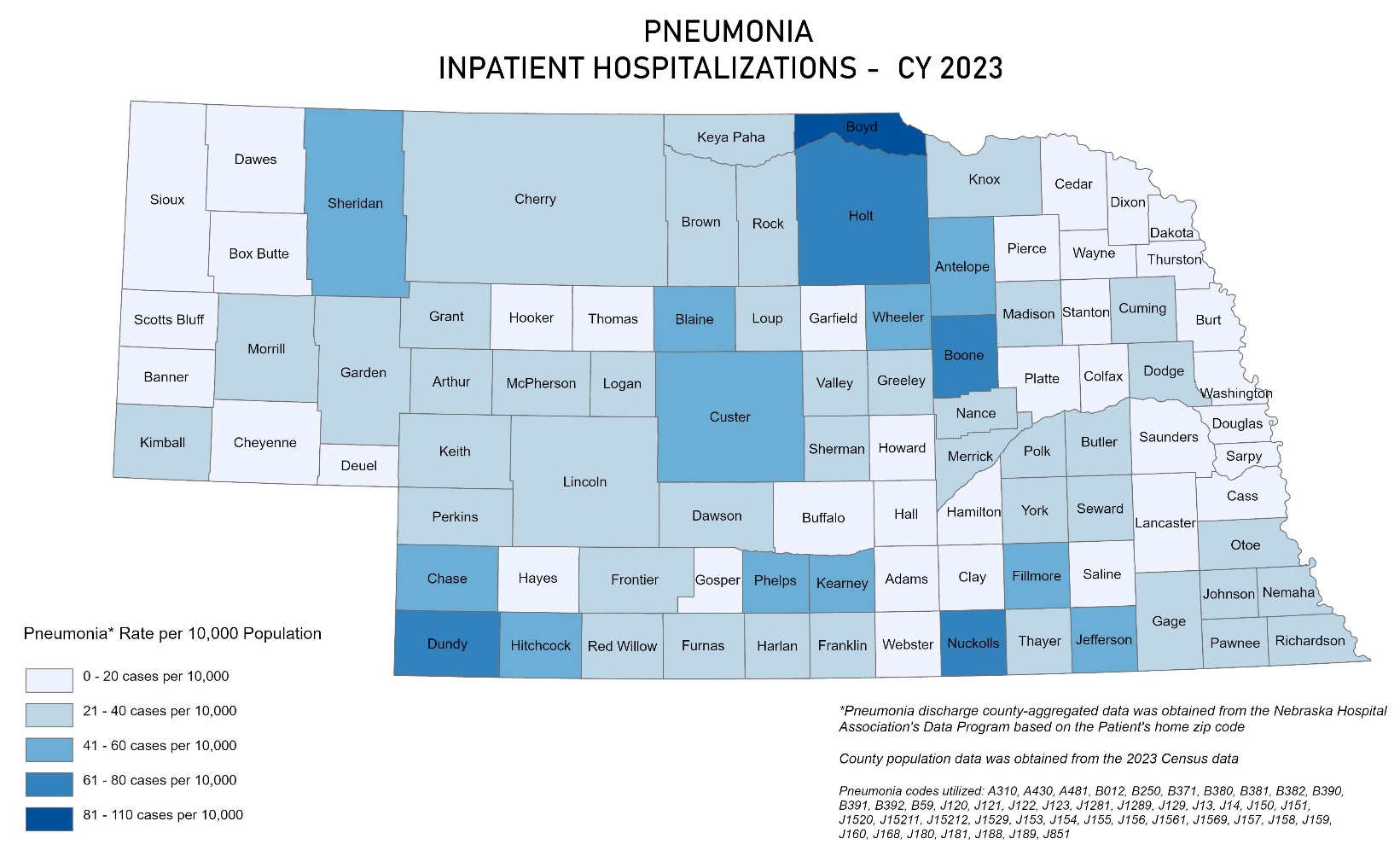 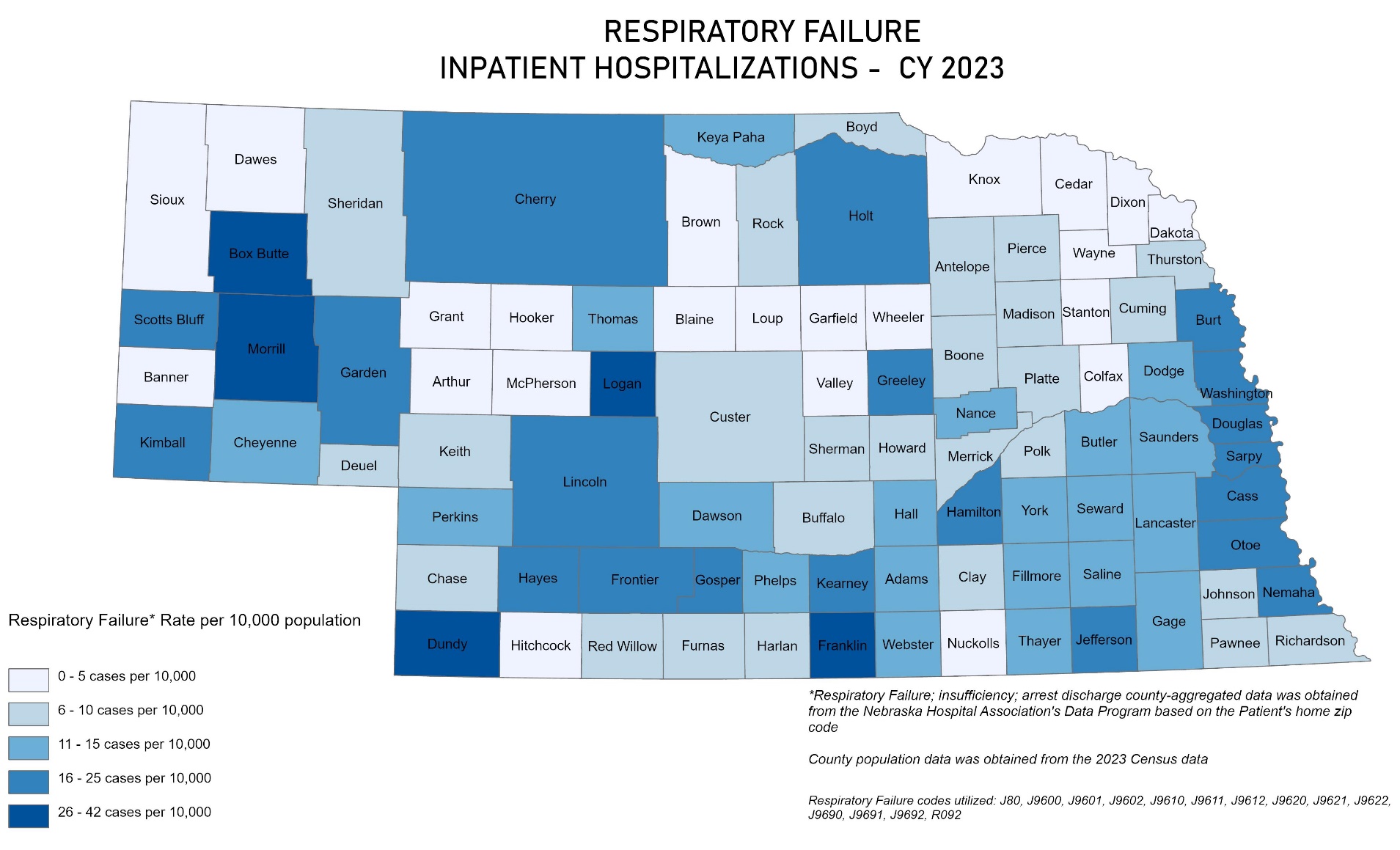 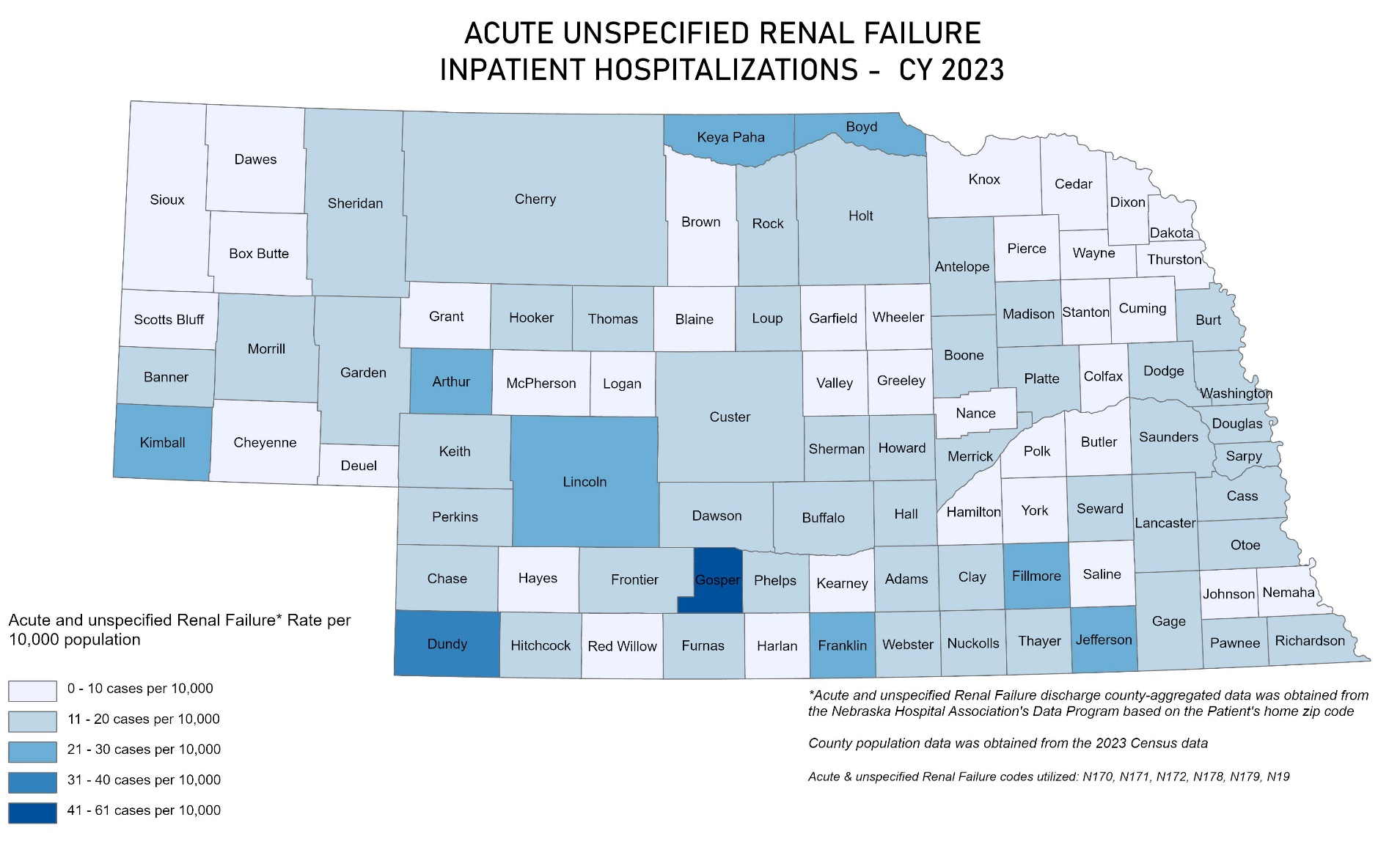 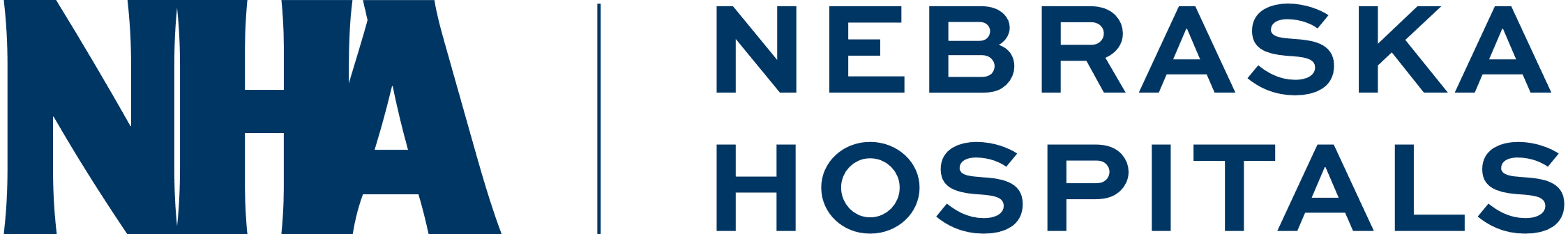 What’s in the Booklet?
Counties with highest rates
How to use the data
Resources
How to pull your own data
What’s Next?
Pull individual data
Identify opportunities for improvement
Build QI projects related to the needs of your organization and community
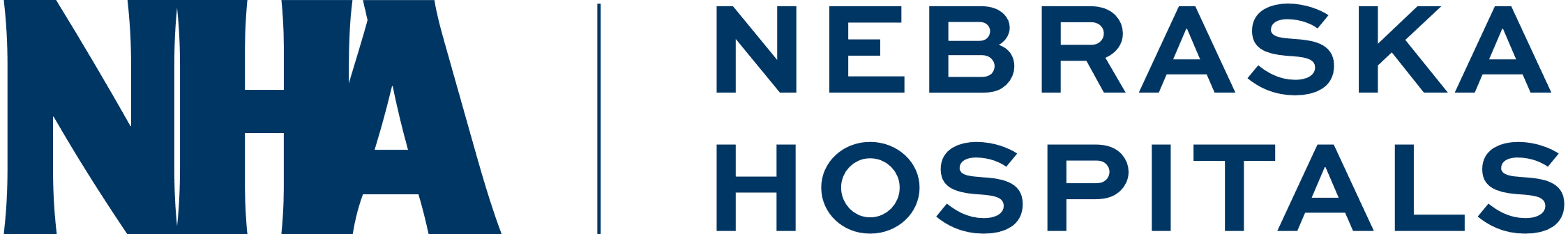 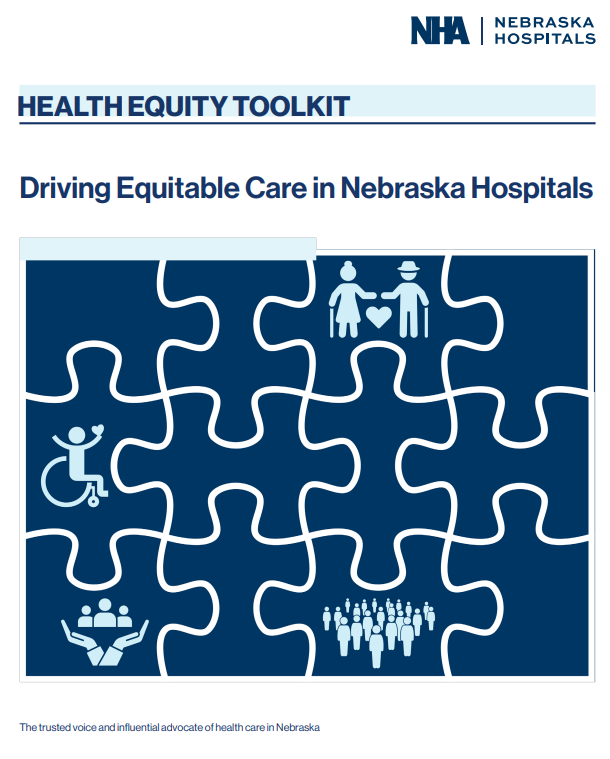 Health Equity Toolkit
nebraskahospitals.org
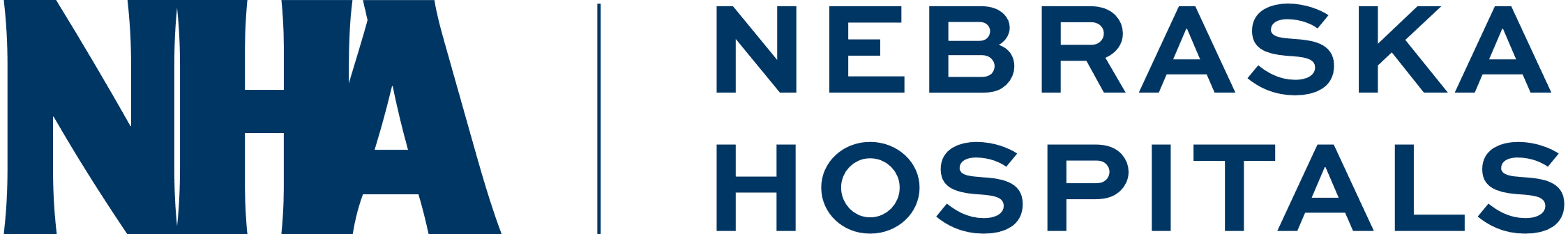 What’s New?
REaL/Age Data
Gap analysis to assess SDOH and REaL/Age data collection
Sample Scripting
Conversation starters
“I’m going to ask you some questions about your background. We ask these questions so we can provide the best care to every patient.”
Language
“In what language would you prefer to communicate with the medical team.”
Race
“Is there a racial group you identify with?”
Ethnicity
“What ethnic background do you identify with?” 
“Where is your family from?”
Hispanic
“Do you identify as Hispanic or Latino?”
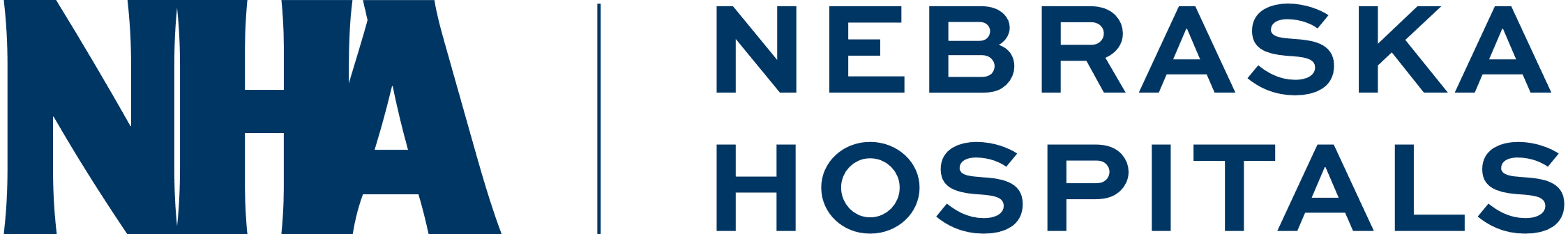 What’s New?
SDOH Sample Scripting
• “Many times, our patients come to us with needs beyond just medical, for example, housing, food, and transportation. While we don’t help with those directly, we do have partners in the community who can help, and we would like to link you with them. Would you mind if I ask you a few questions to see if there are resources I can share?” 

“At [insert name], we believe that basic needs influence a patient‘s overall health. We would like to begin to screen patients for different types of basic needs so that we can help connect them with resources to assist them with these needs. For some needs, we may not be able to connect patients with resources to assist them, but we would like to identify community needs that we need to create resources for as well.” 

“As part of your visit today we’d like to help with other resources to help you/your family maintain your health. Some examples of these include food, housing, utility assistance, and transportation. Could we ask you a few questions to see if you have any needs in these areas?”
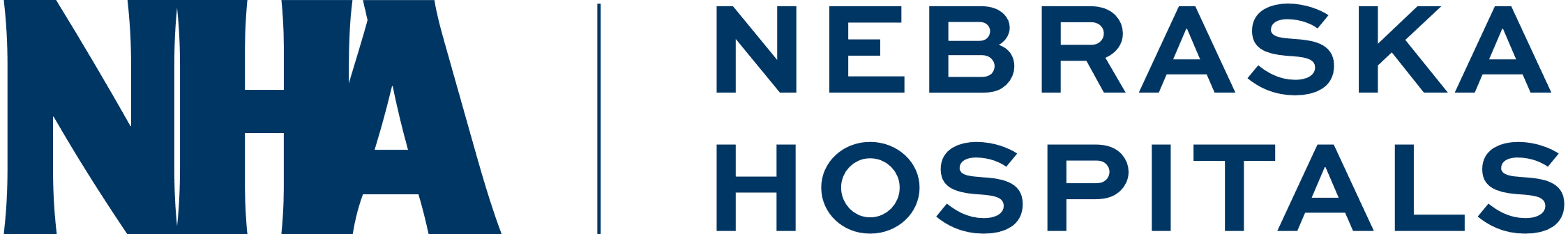 What’s New?
Putting it all together
Creating a team
Identify priority areas
Use PDSA model to create and implement PI plans
Resources
SDOH and Z-Codes
MCO Connections and Resources
Molina Healthcare
Nebraska Total Care
United Healthcare
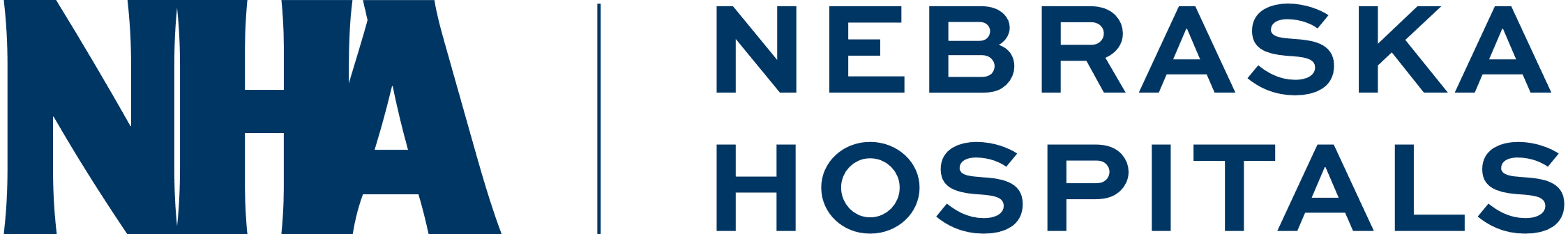 2025 Scholarship Opportunity
National Conferences
AHA Rural Healthcare Leadership | February
APIC National Conference | June
AHA Leadership Summit | July
IHI National Conference | December
Nebraska Conferences
NICN Primary Infection Prevention Course
Nursing Leadership
NHA Convention
NPQIC Conference
Antimicrobial Stewardship Summit
Get reimbursed for:
Early bird conference registration fee
Hotel accommodations for nights beginning on the first day through the last full day of the conference
Cost of economy air travel up to $800 round-trip
Eligibility:
Employee of NHA member hospital
Hospital must be in good standing with Nebraska’s required data reporting
Have not received a scholarship in the previous consecutive year
Attest to sharing knowledge gained at conference through a presentation, webinar, tool development, etc.

Deadline to Apply: December 10, 2024
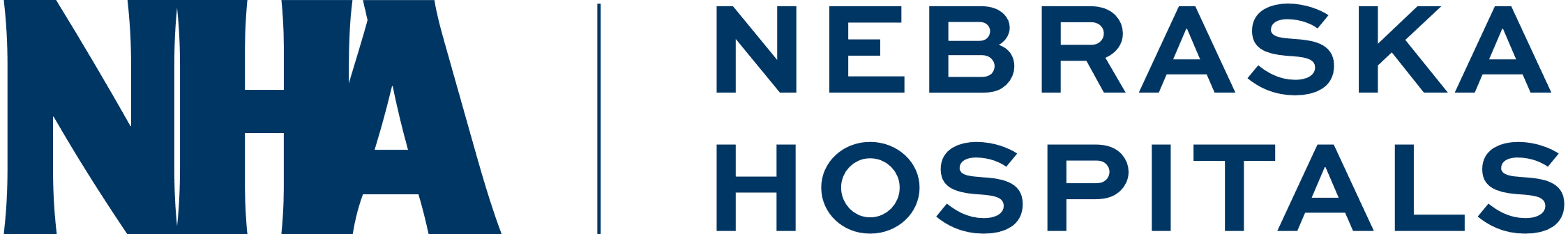 Mark your Calendars for 2025
Advocacy Day | Lincoln
March 12, 2025

Nursing Leadership Conference | Kearney
April 8-9, 2025

Nebraska Rural Health Conference | Kearney
June 9-11, 2025

Annual Convention | Omaha
October 22-24, 2025

CAH/RHC Conference on Quality | Kearney
November 13-14, 2025
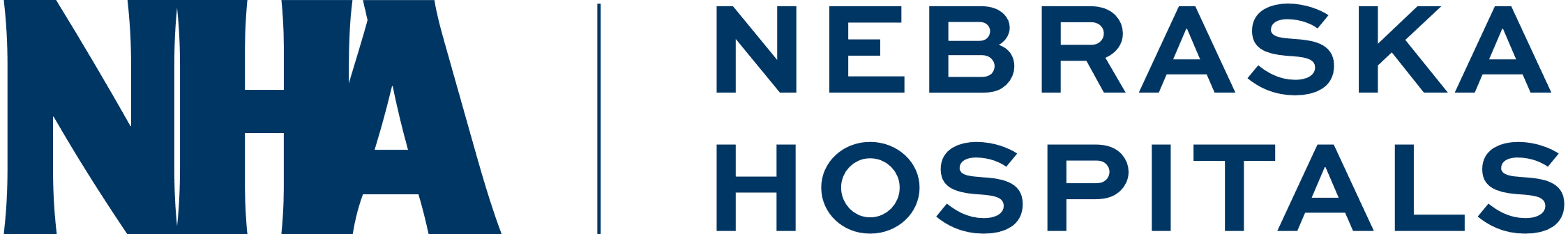 What to Expect after the Conference
10-day e-mail series following keynote speaker

Review scholarship opportunity

Plan to apply for QFE in 2025

Save the date for 2025 events